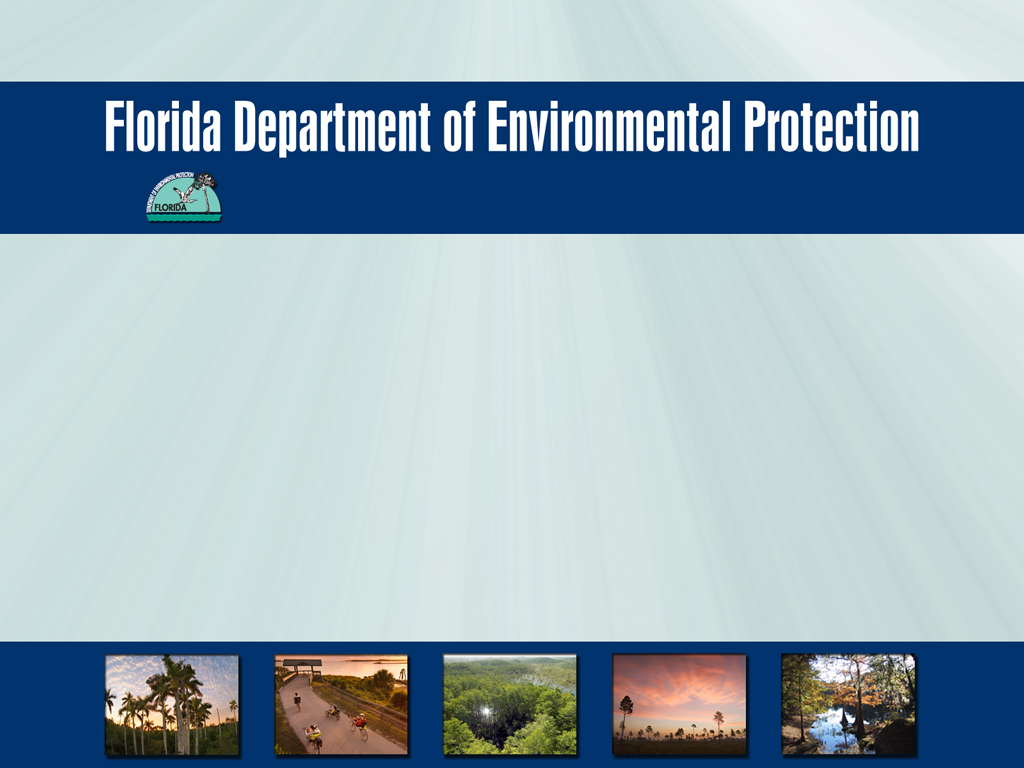 Office of
Greenways and Trails
Robin BirdsongOffice of Greenways & Trails
Division of Recreation and Parks
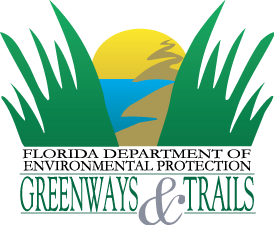 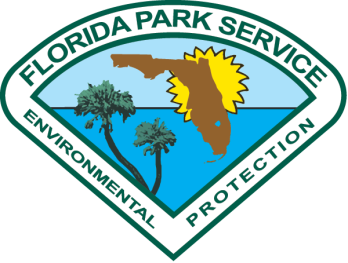 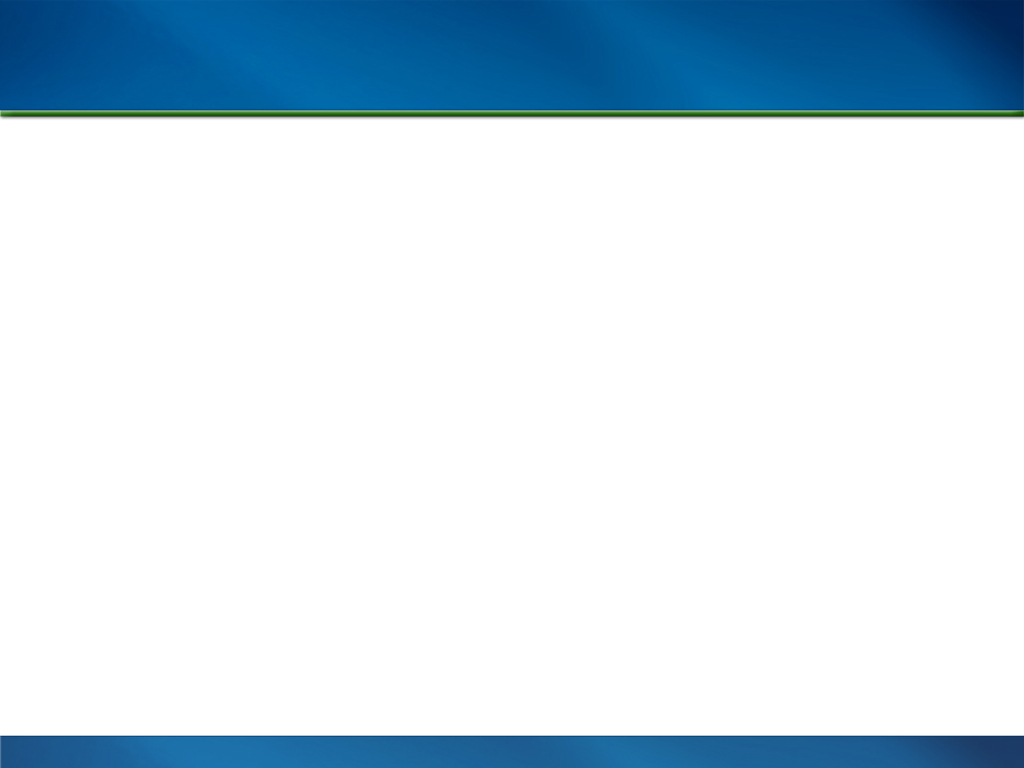 FGTS Plan
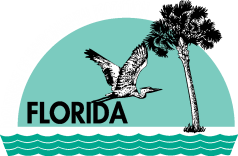 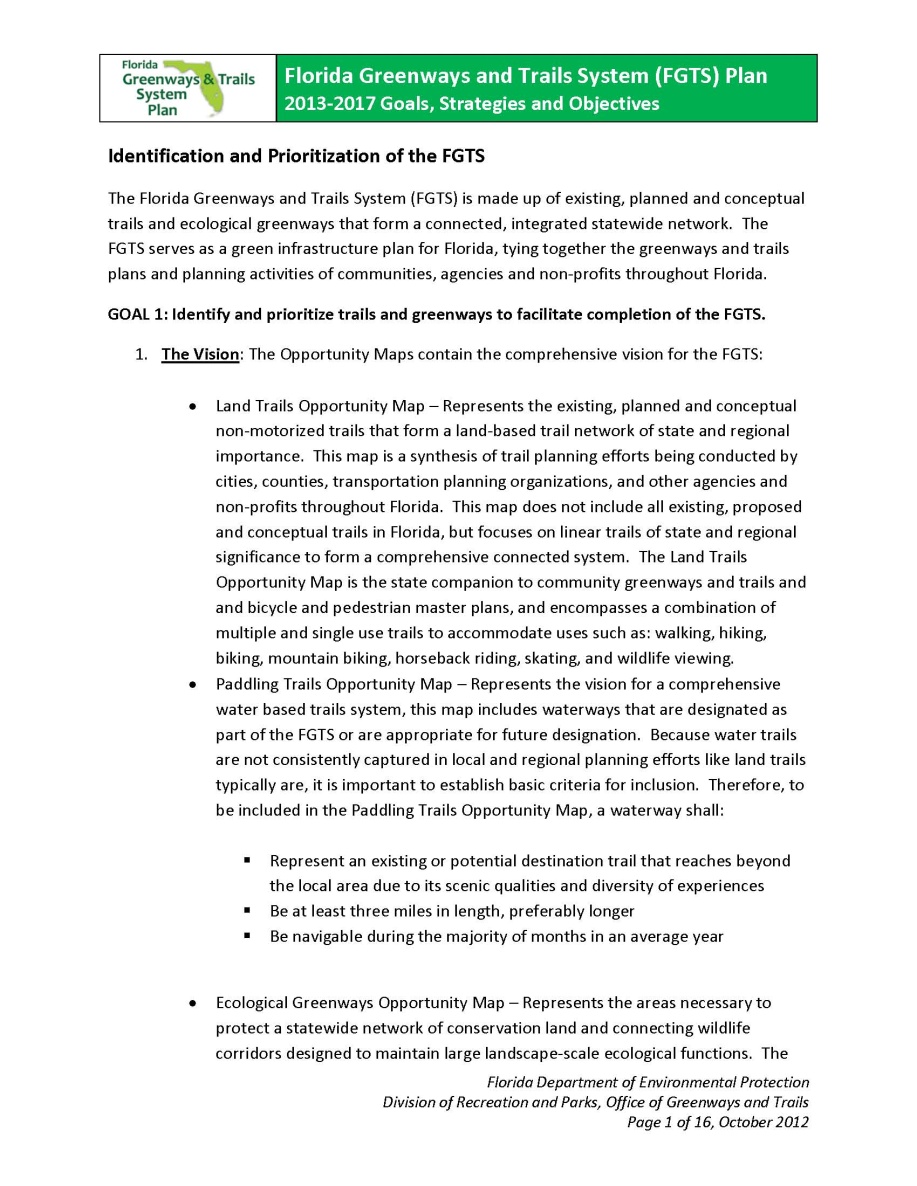 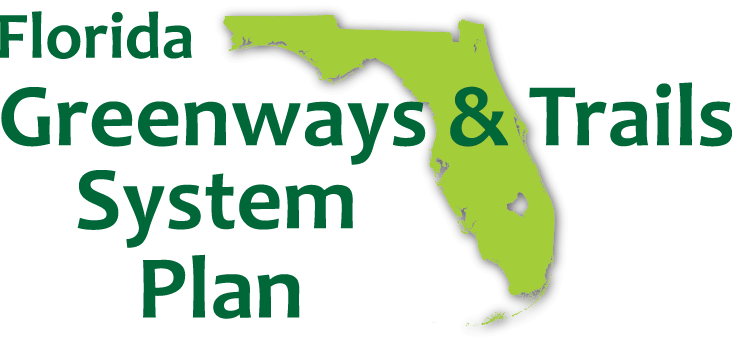 2
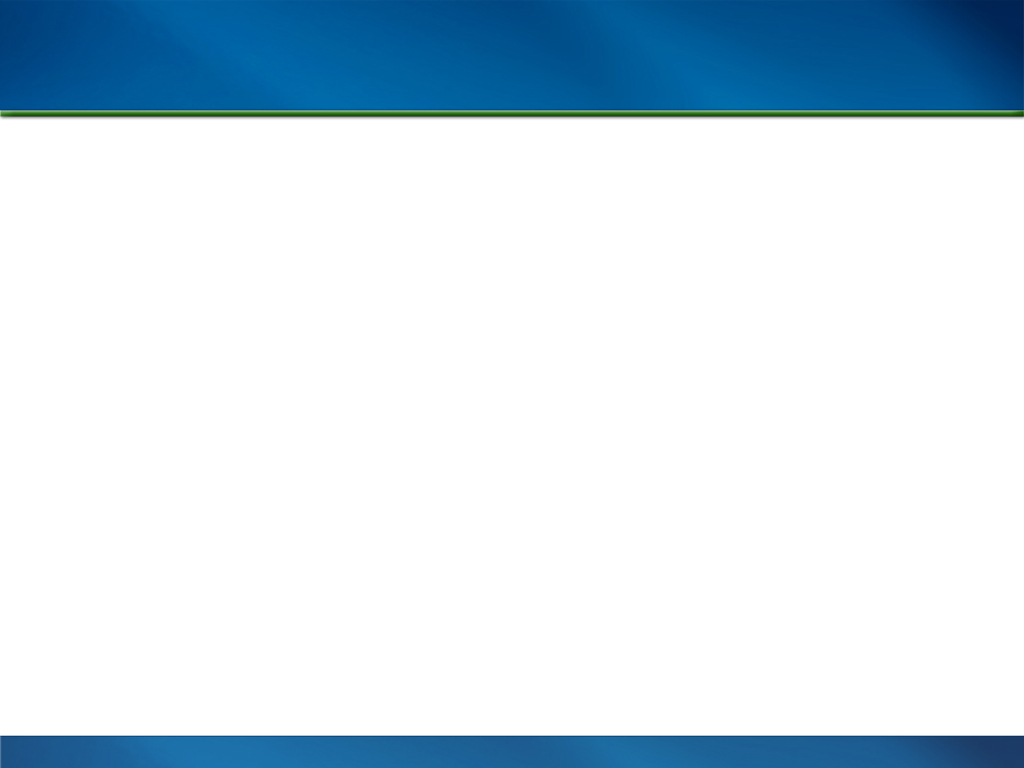 FGTS Planning Levels
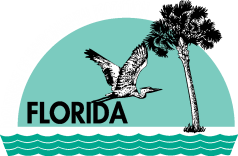 Level 3 - The Gaps: Priority Trail Gaps (2013) 

Level 2 - The Priorities: Priority Trails (2012)

Level 1 - The Vision: Land and Paddling Trails  				Opportunities (2012)
Highest Needs
Focused System
Complete System
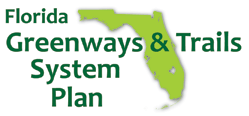 3
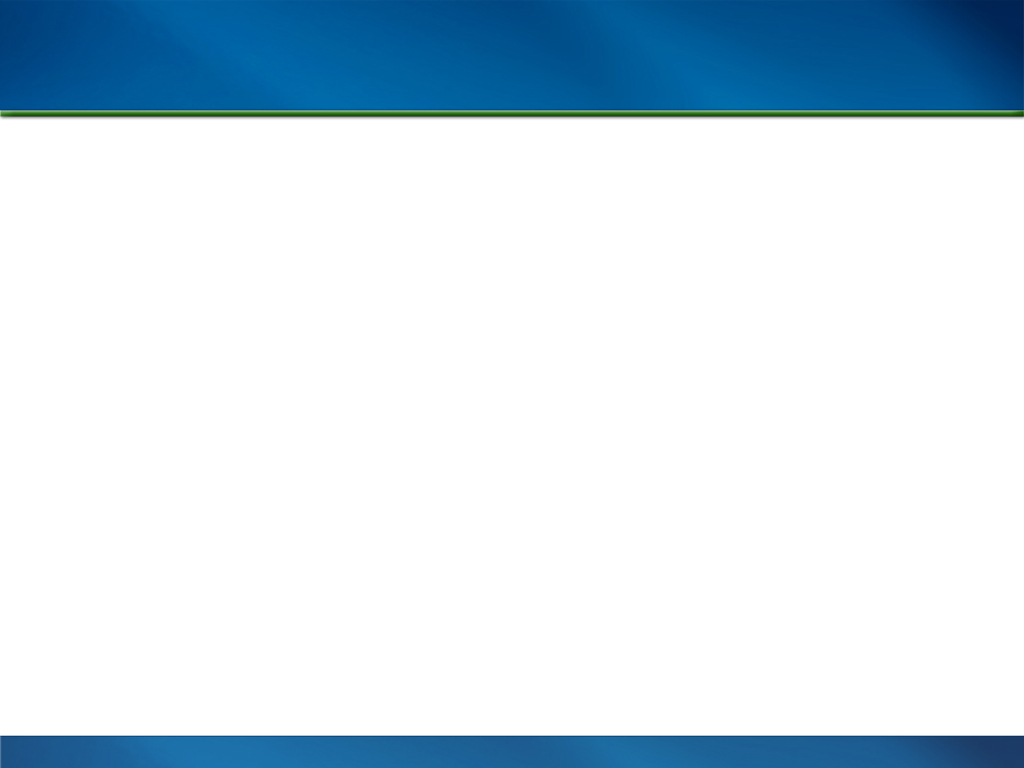 The Maps
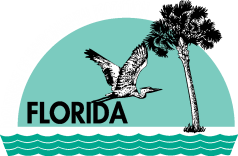 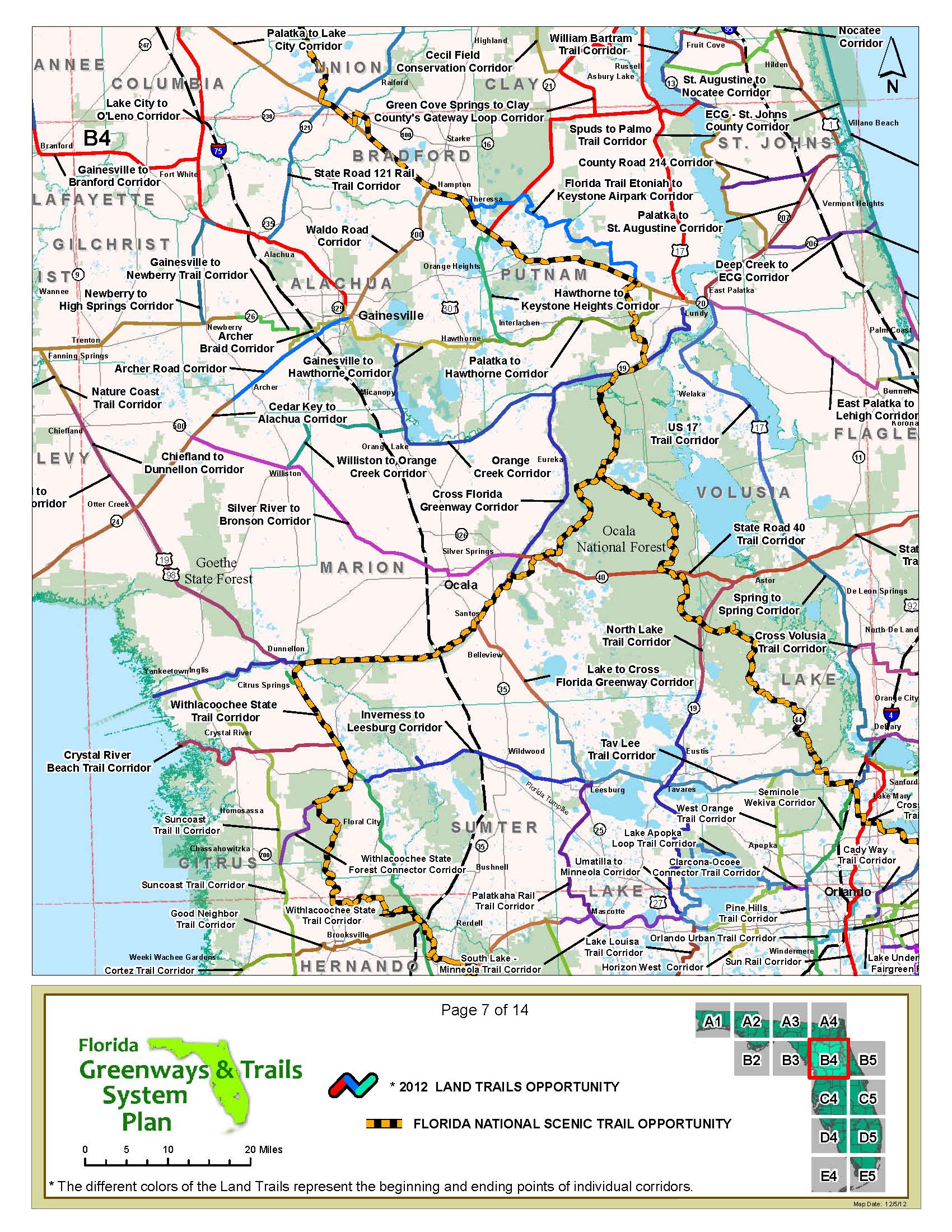 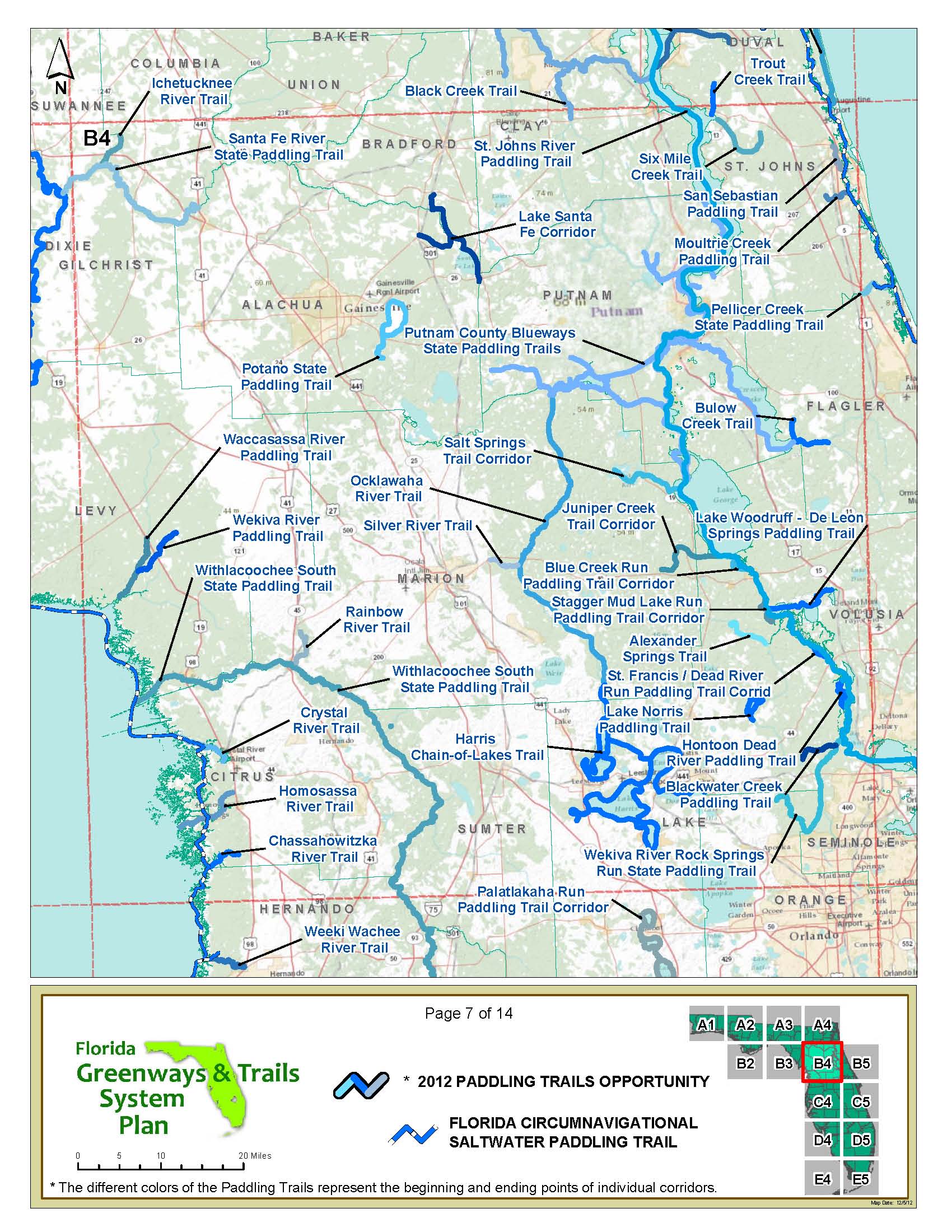 Land Trails Opportunity Map
Paddling Trails Opportunity Map
4
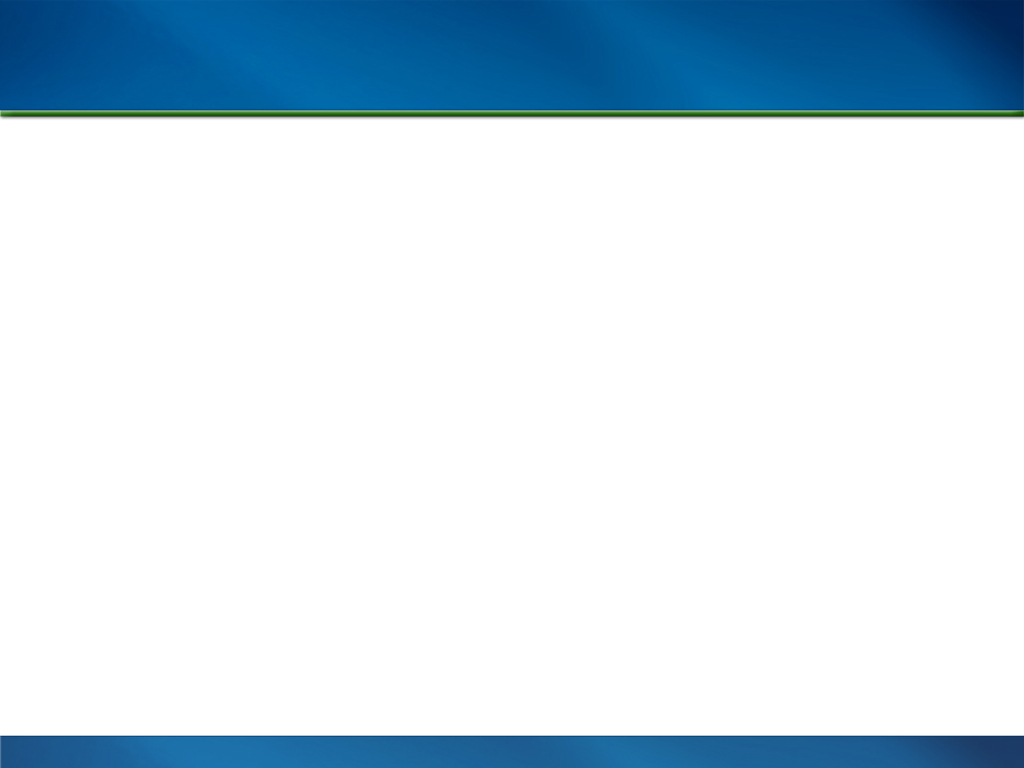 The Maps
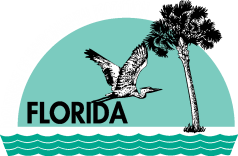 Land Trails Opportunity Map
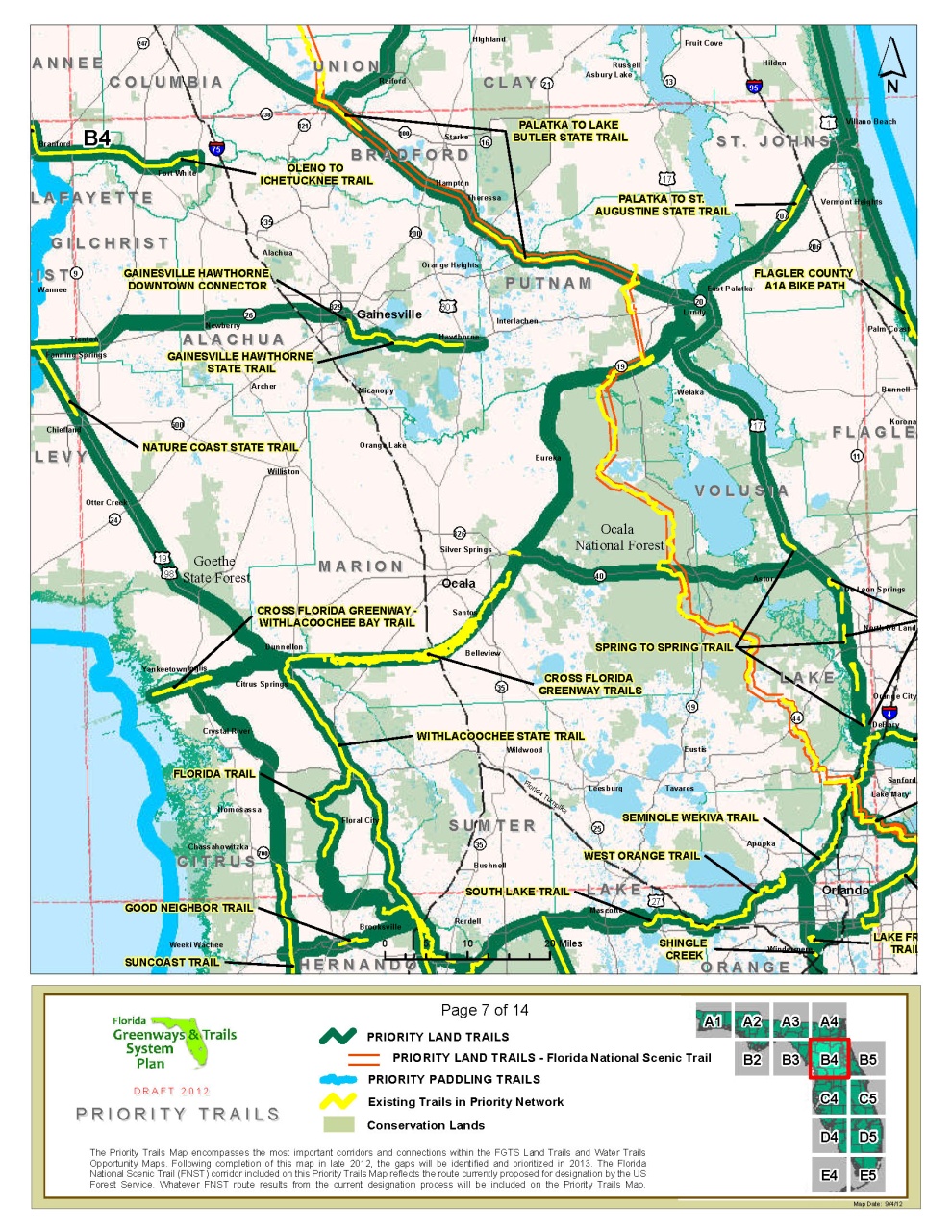 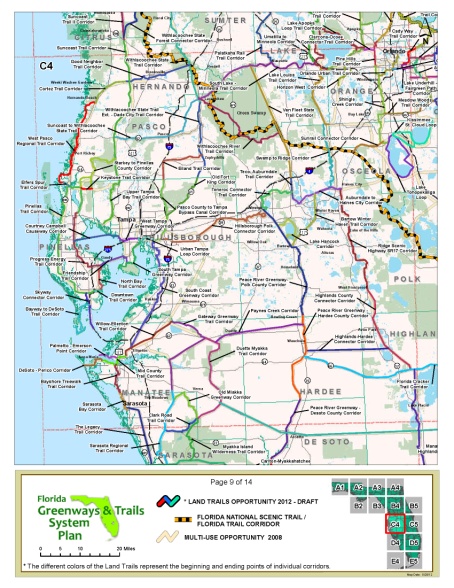 Priority Trails Map
Paddling Trails Opportunity Map
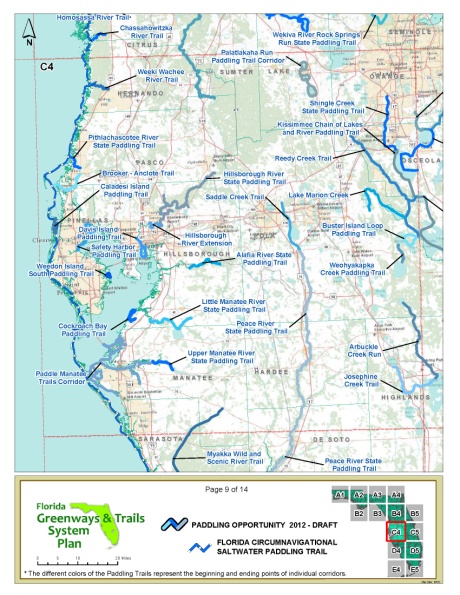 5
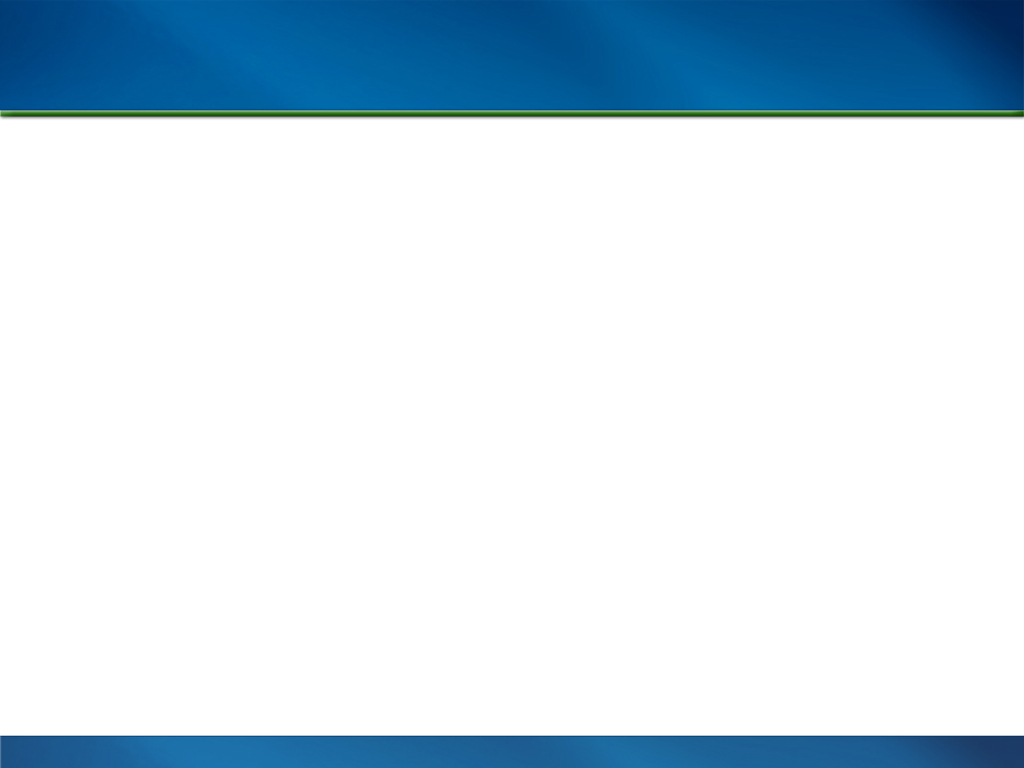 Priority Trails Map
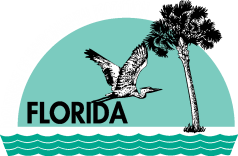 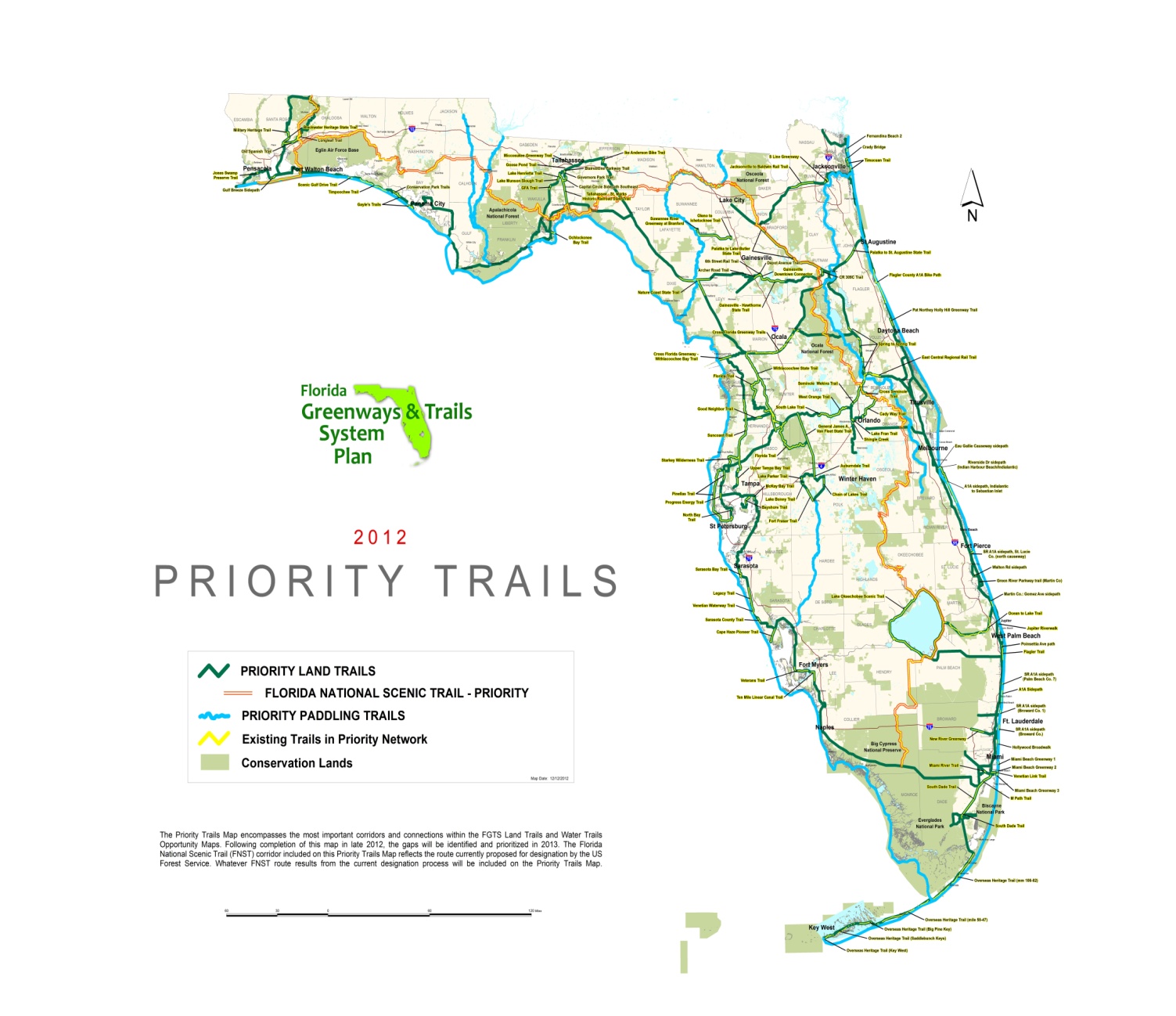 6
[Speaker Notes: Priority Network is a centerpiece of the Florida Greenways and Trails System Plan.]
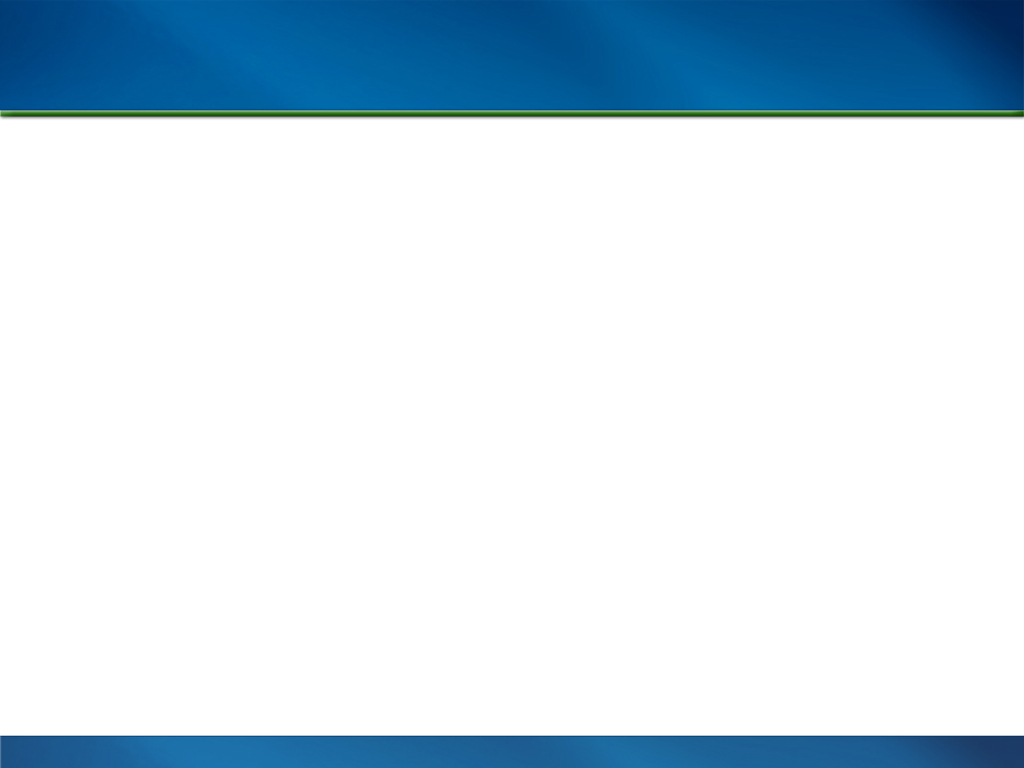 Highlights
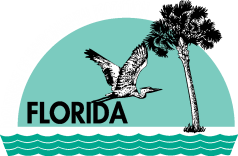 Establishes priorities to direct and focus resources
Provides a framework for 
“closing the gaps” 
to connect the FGTS
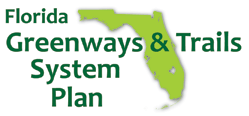 7
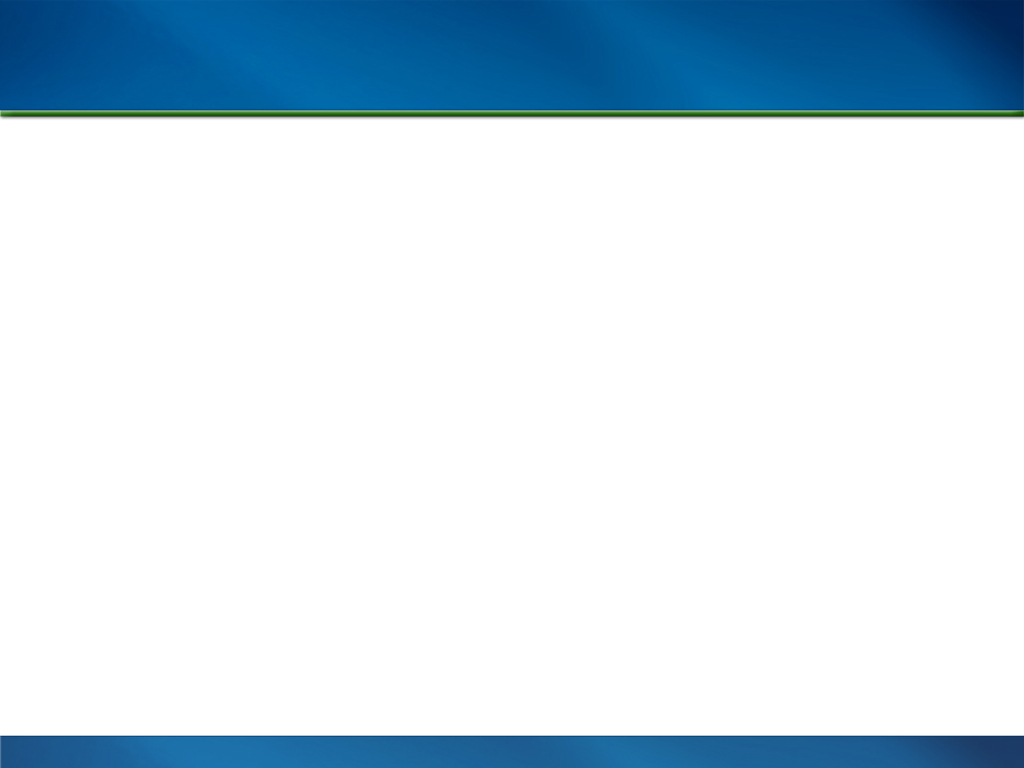 Highlights
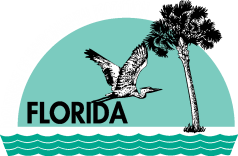 Aligns the FGTS with complementary planning efforts 
 Economic Development – 5 Yr Strategic Plan for Economic Development
 Tourism – VISIT FLORIDA Destination Marketing Plan
 Health – State Health Improvement Plan (SHIP)
 Transportation – Florida Transportation Plan (FTP) 2060
 Recreation – Statewide Comprehensive Outdoor Recreation Plan (SCORP)
 Conservation – Cooperative Conservation Blueprint & Wildlife Action Plan
 Local & Regional Planning
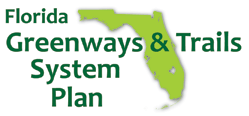 8
[Speaker Notes: Implementing the FGTS plan advances Complementary Plans.
Florida continues provide leadership in:	
enhancing the quality of life of its citizens and visitors
a forward-looking approach to eco-tourism to provide much-needed economic benefits 
providing resources for to improve the overall health of the population
connecting trails to communities and helping develop alternative routes of transportation
 
Trails are helping change the landscape of tourism in today’s Florida as they create connections between the state’s natural beauty and the places people choose to live, work and play.]
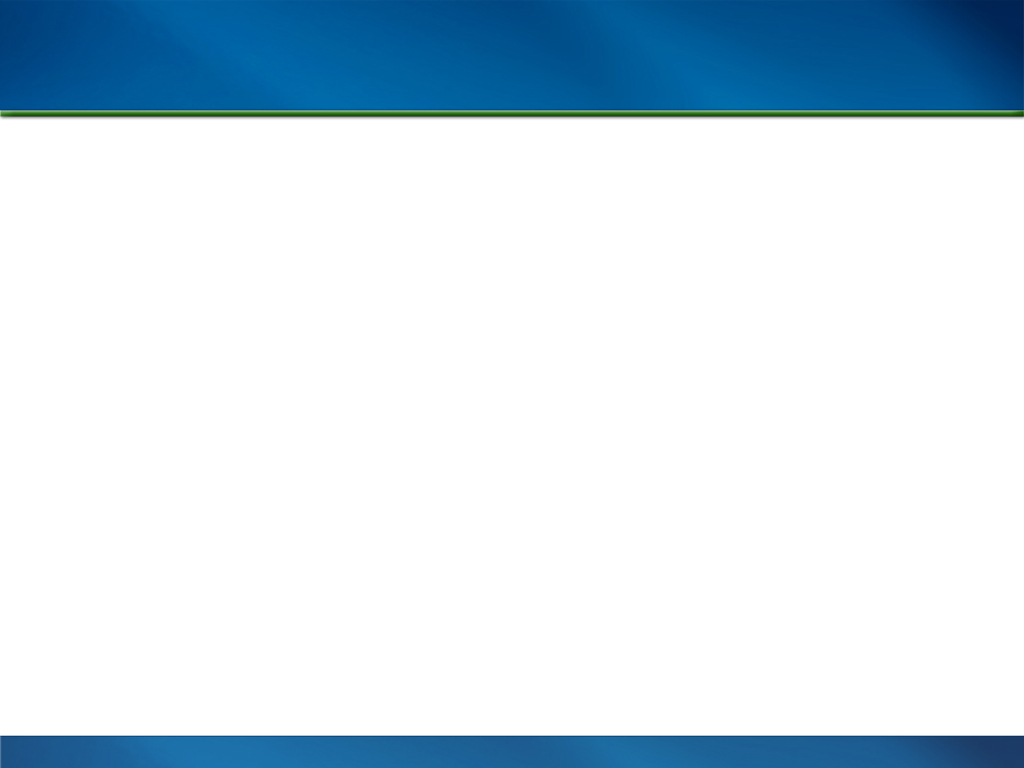 Demand for Trail Information
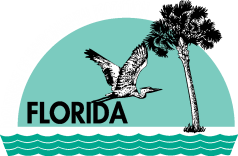 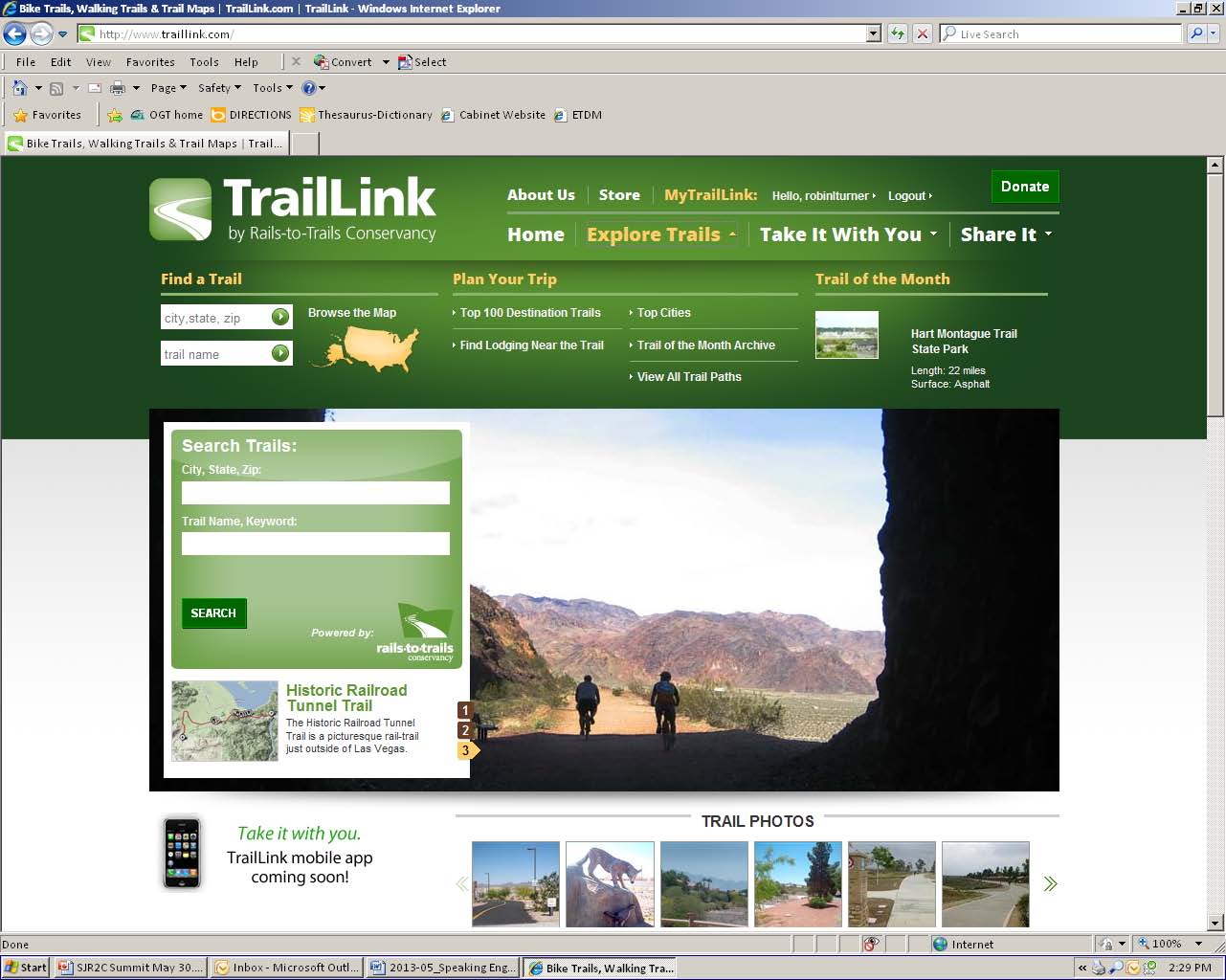 9
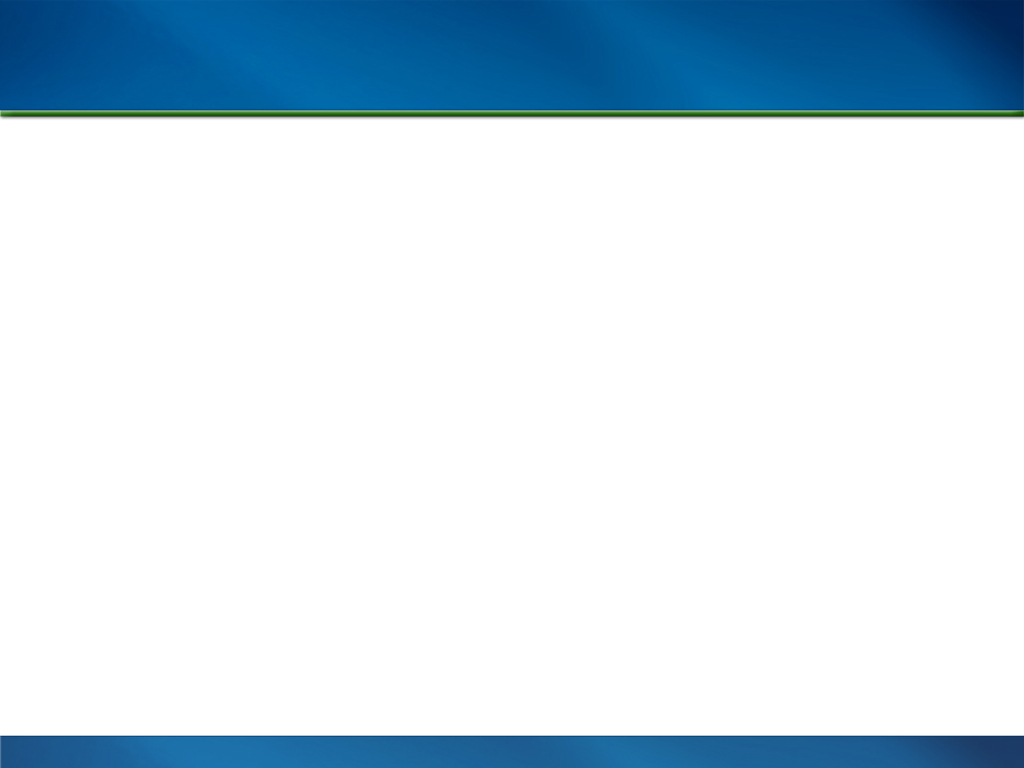 Demand for Trail Information
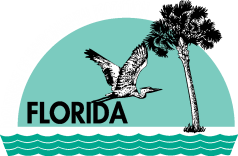 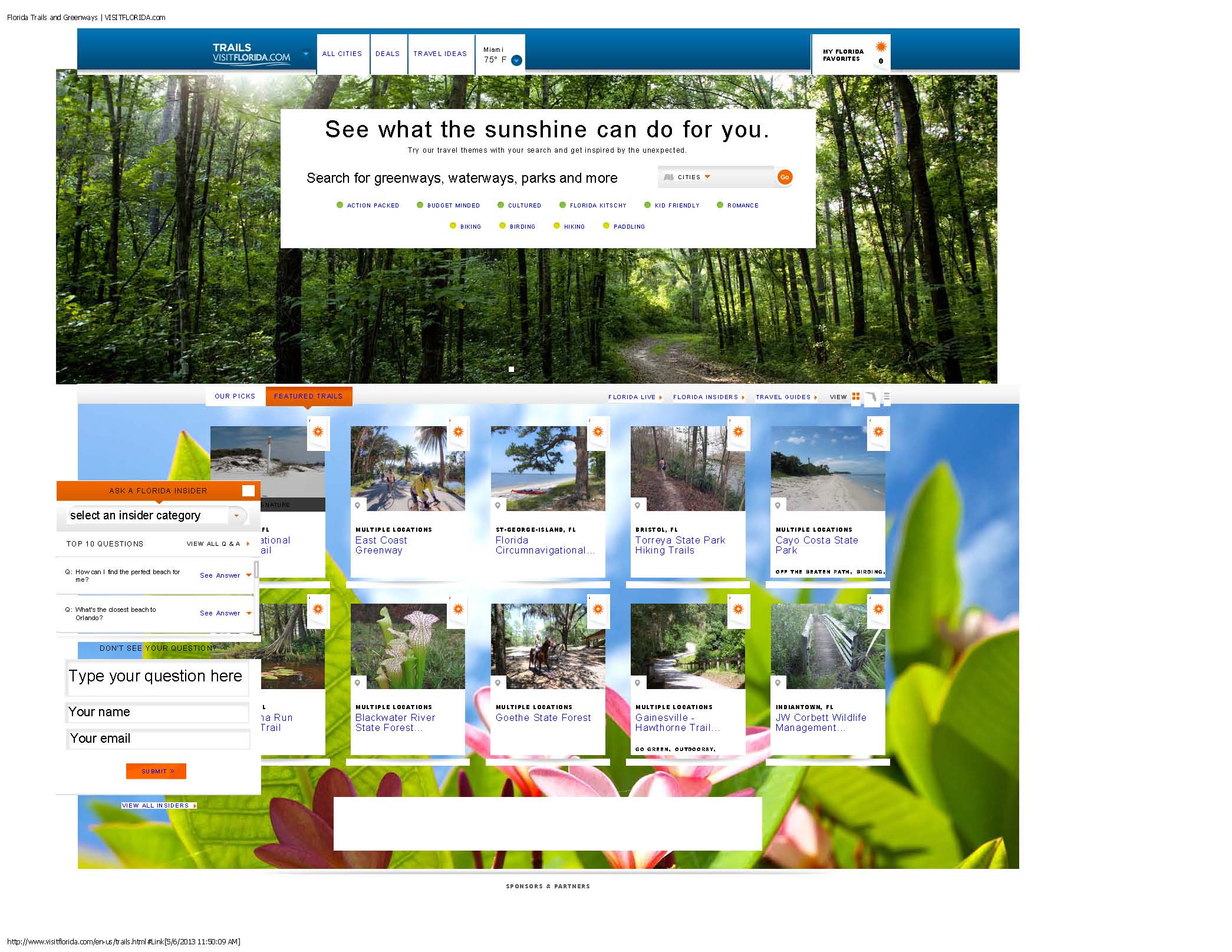 10
[Speaker Notes: One of the most frequent information requests at VISIT FLORIDA’s Welcome Centers]
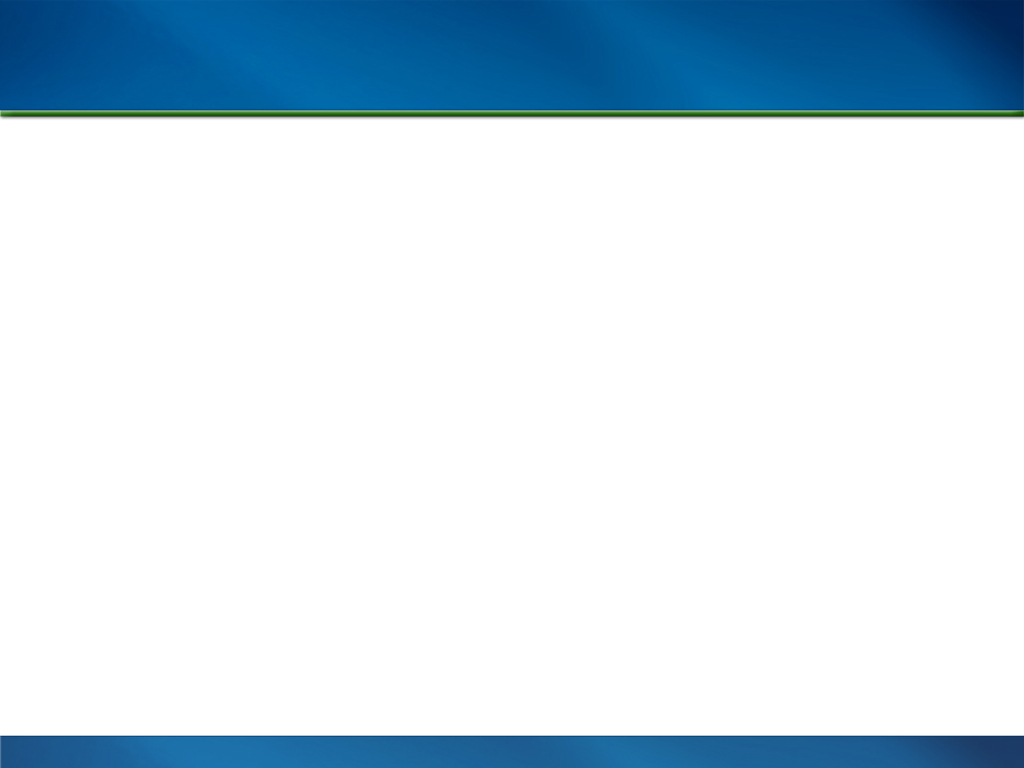 Mapping Routes with Trails
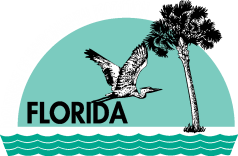 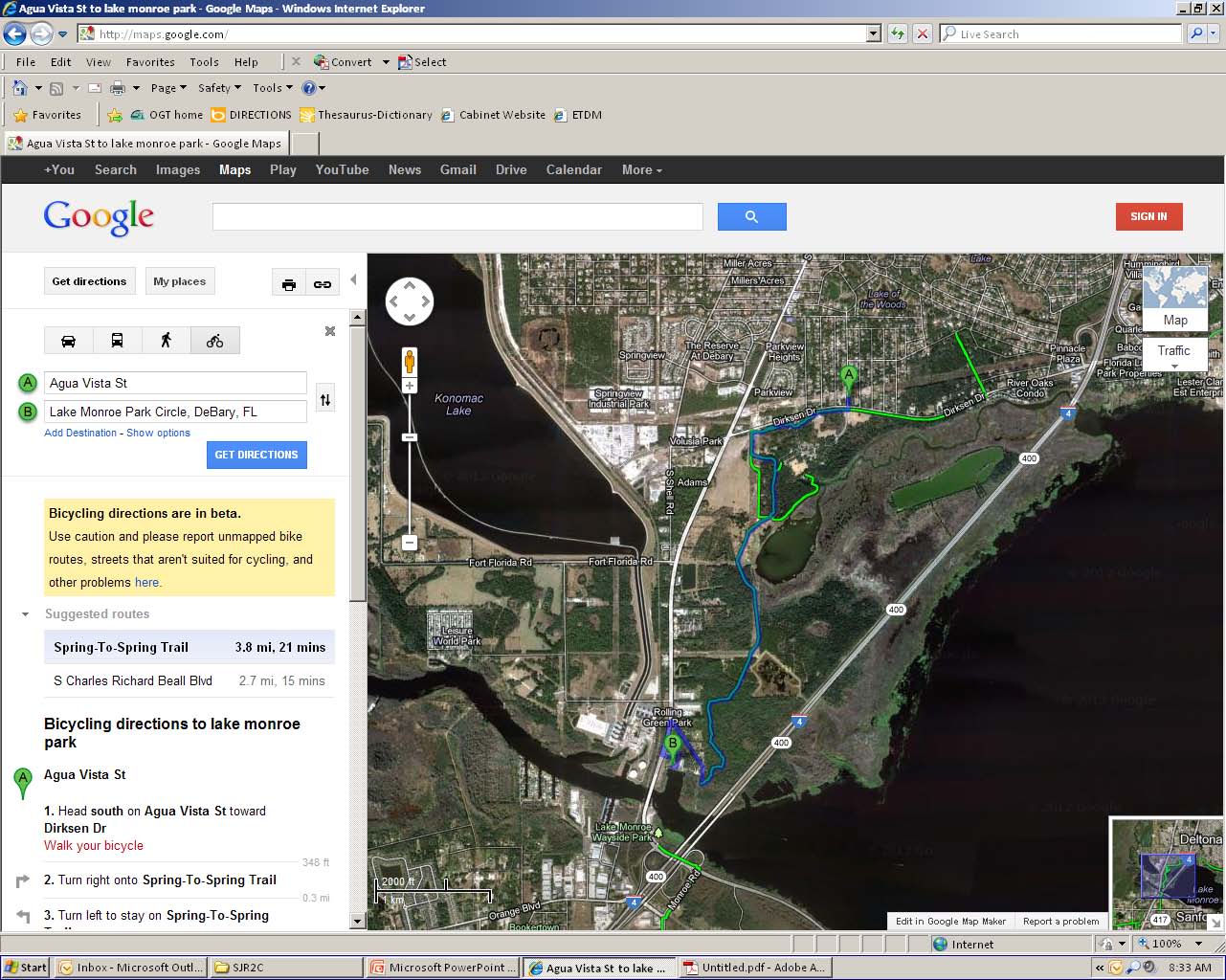 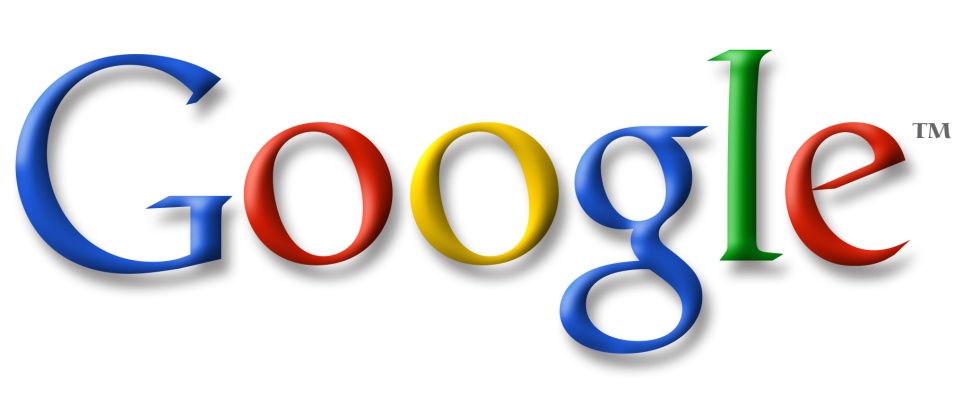 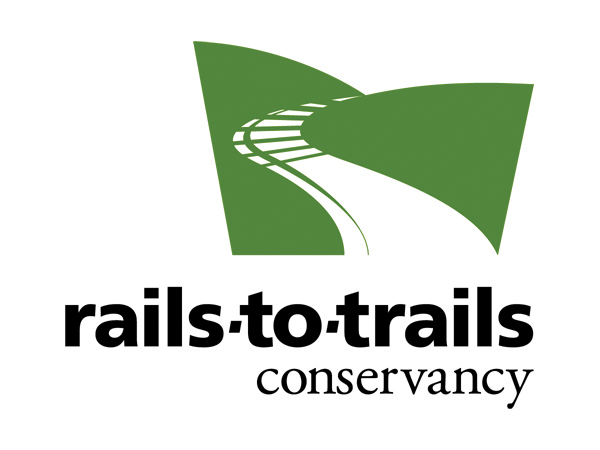 11
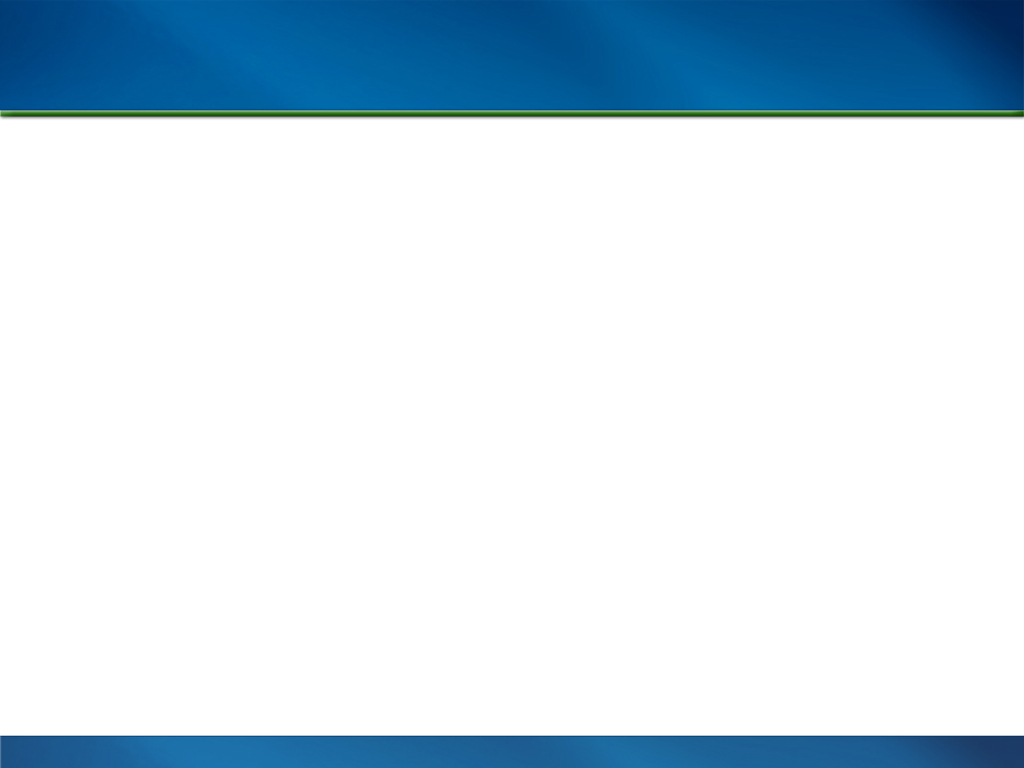 Homeowners Want Trails
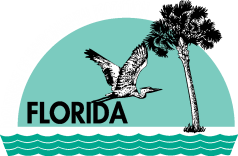 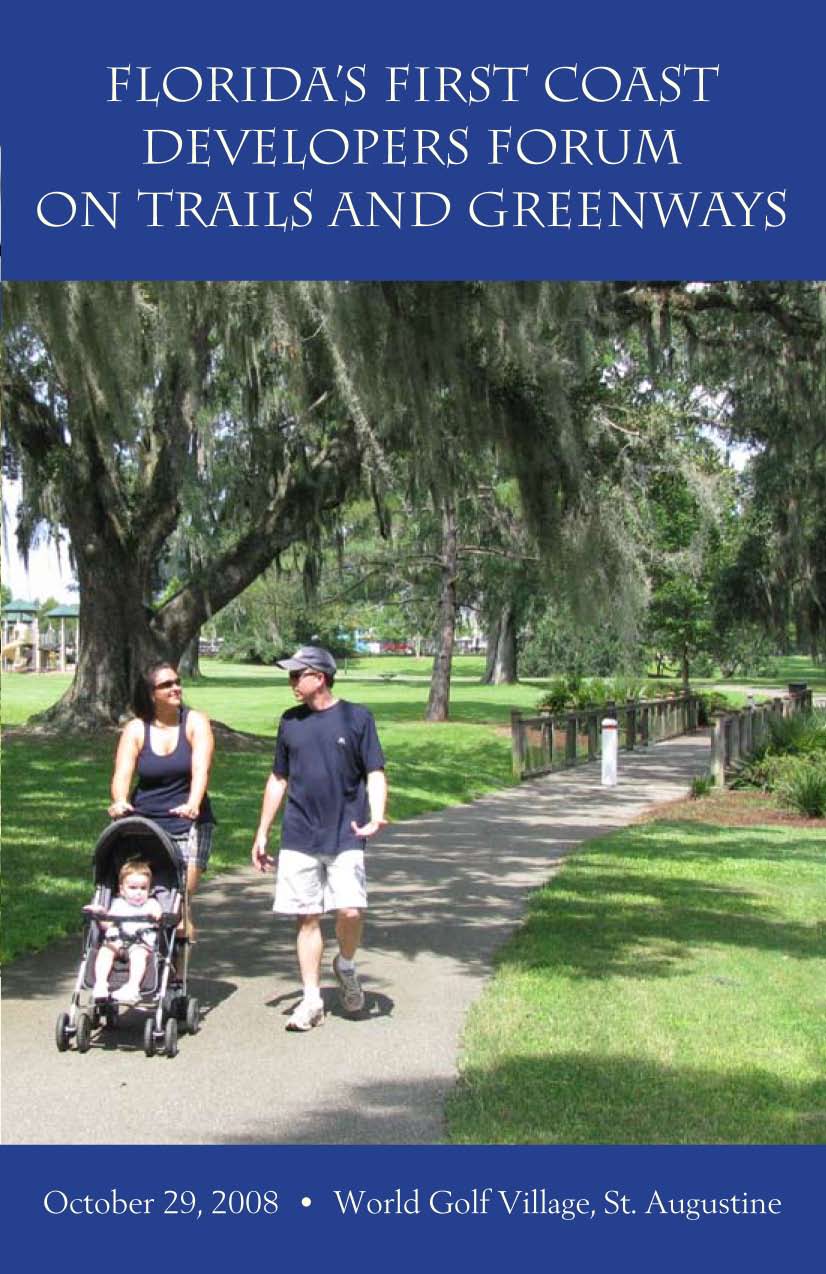 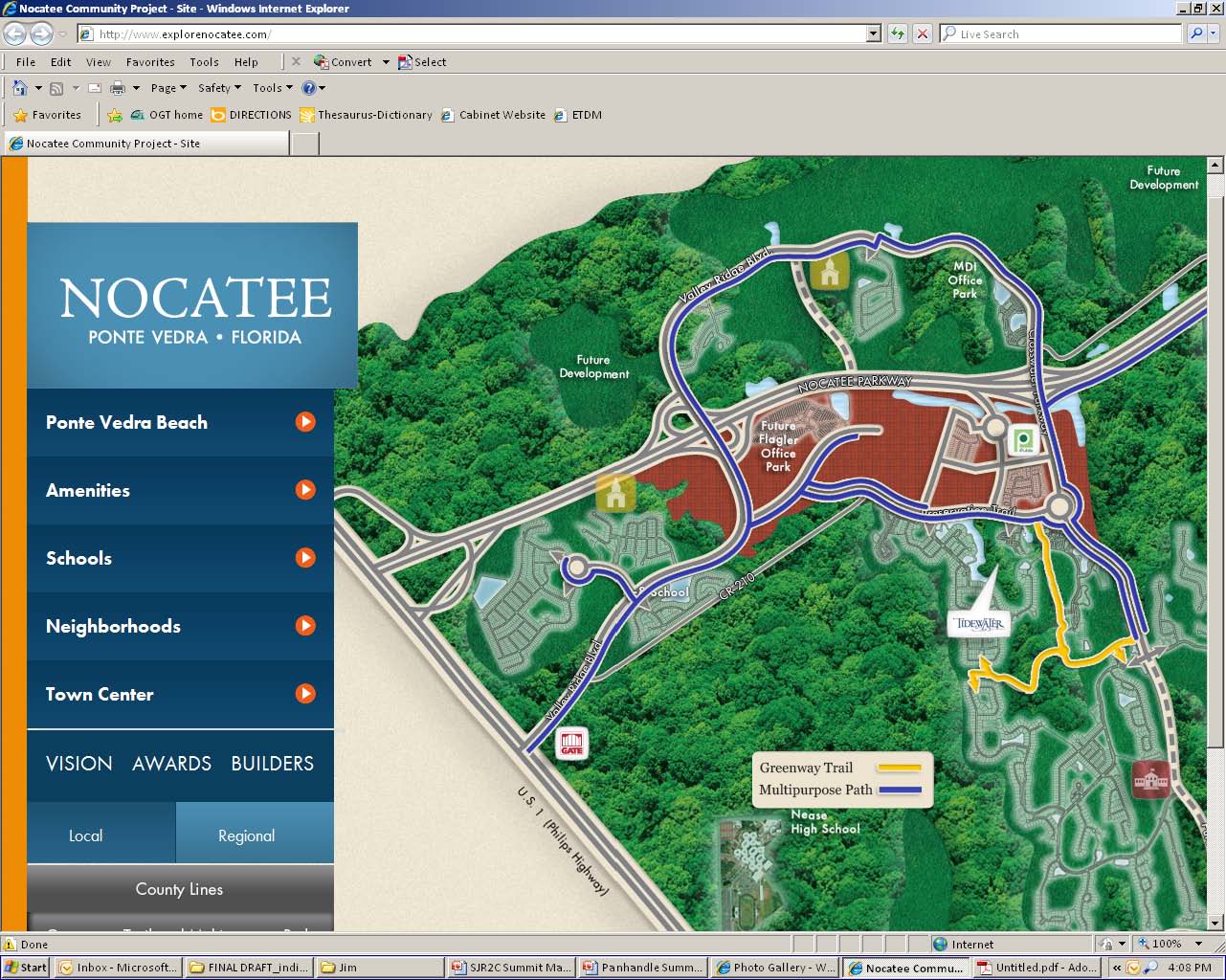 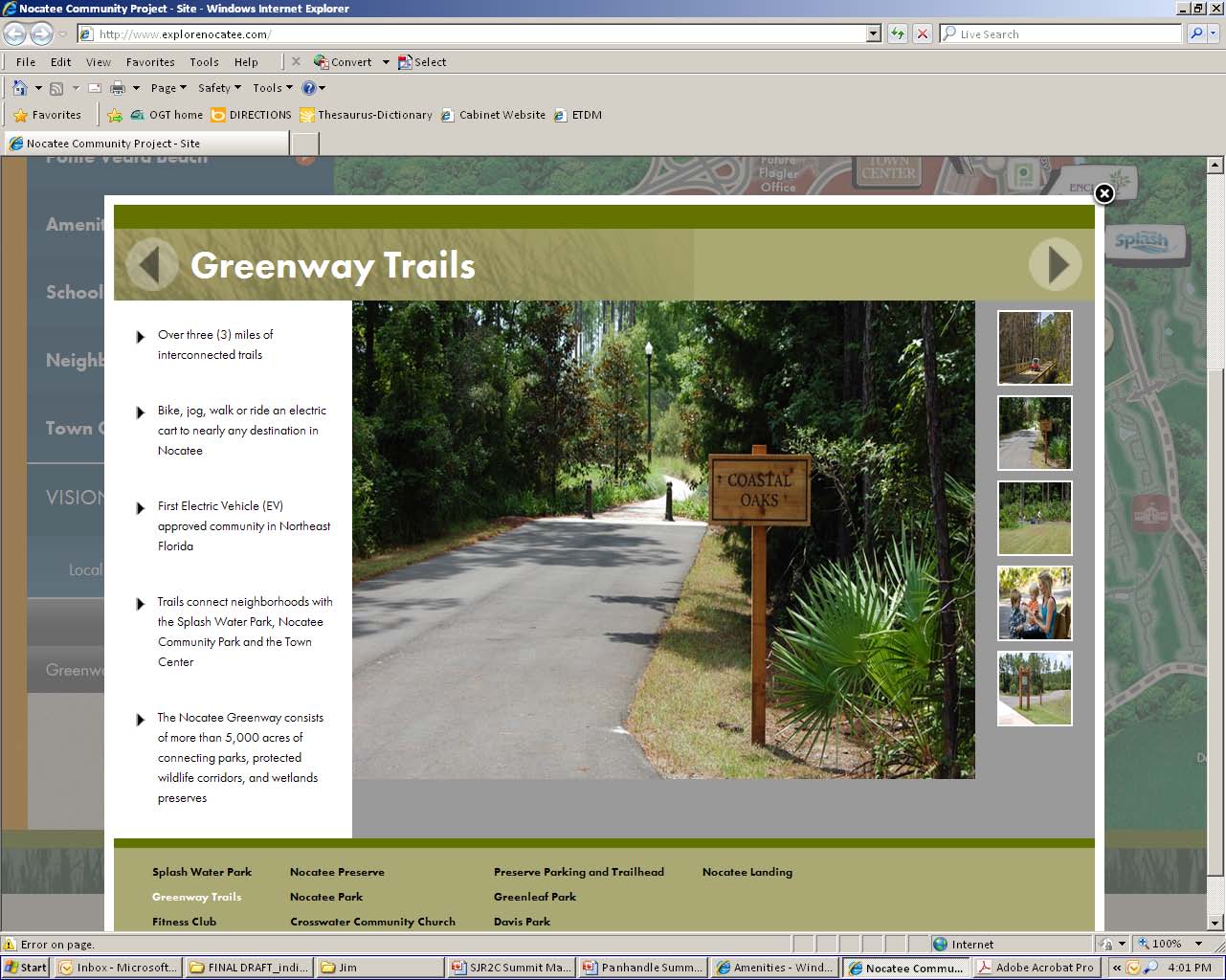 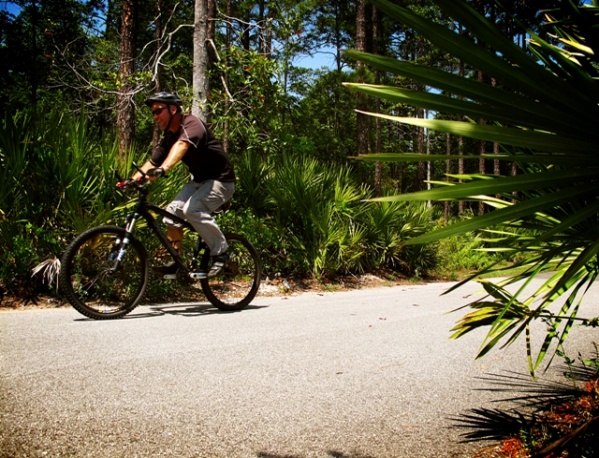 12
[Speaker Notes: Trails are the most desired community amenity that homeowners seek when buying a home. 
National Association of Home Builders, 2008]
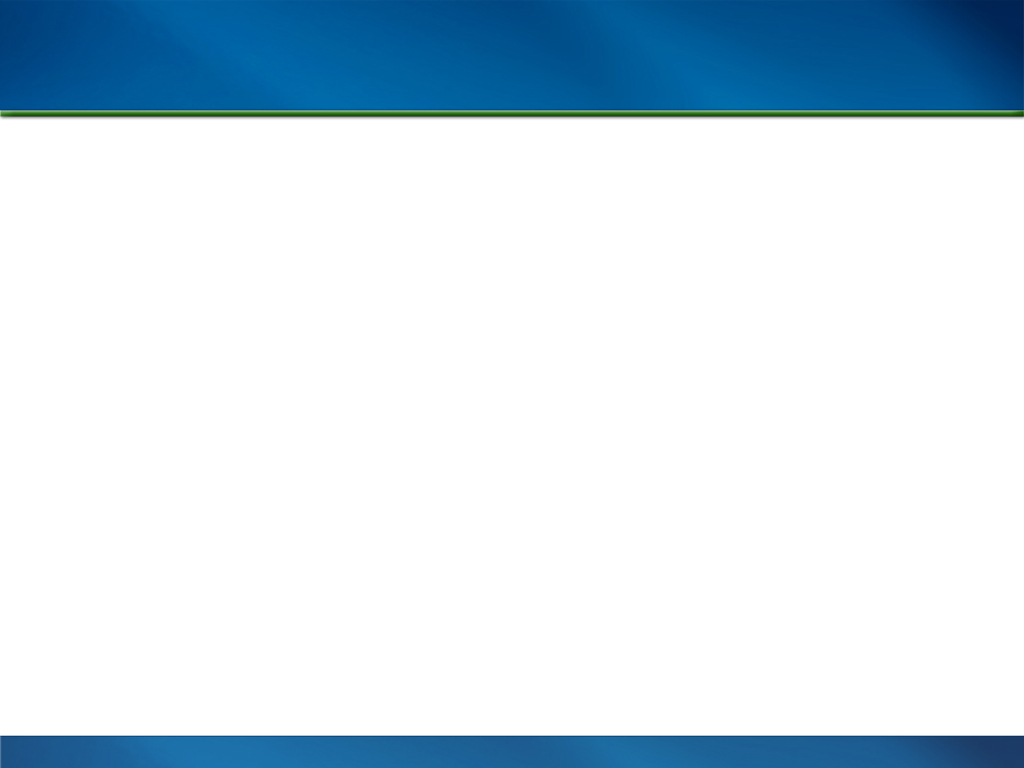 Property Values
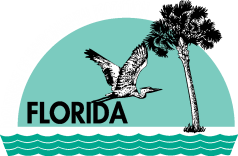 Homes adjacent to rail-trails sell faster 
and 
closer to list price 
than those that are not.
                               Craig Della Penna, Realtor
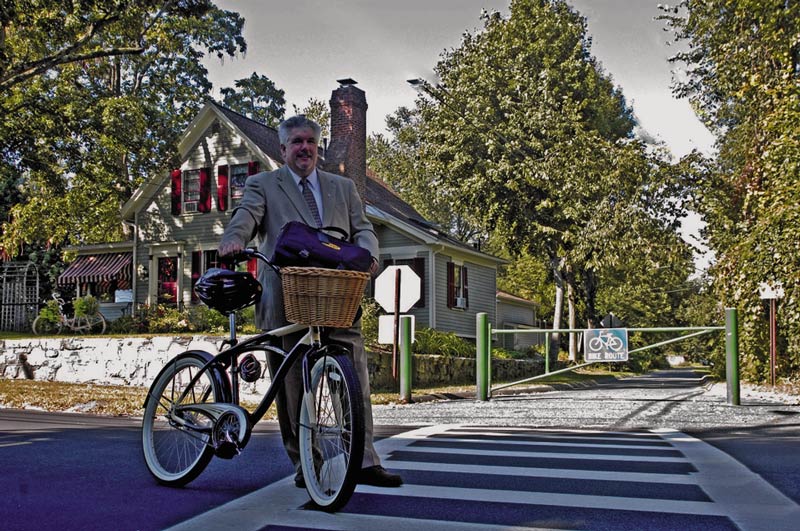 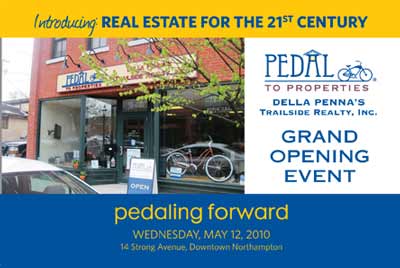 13
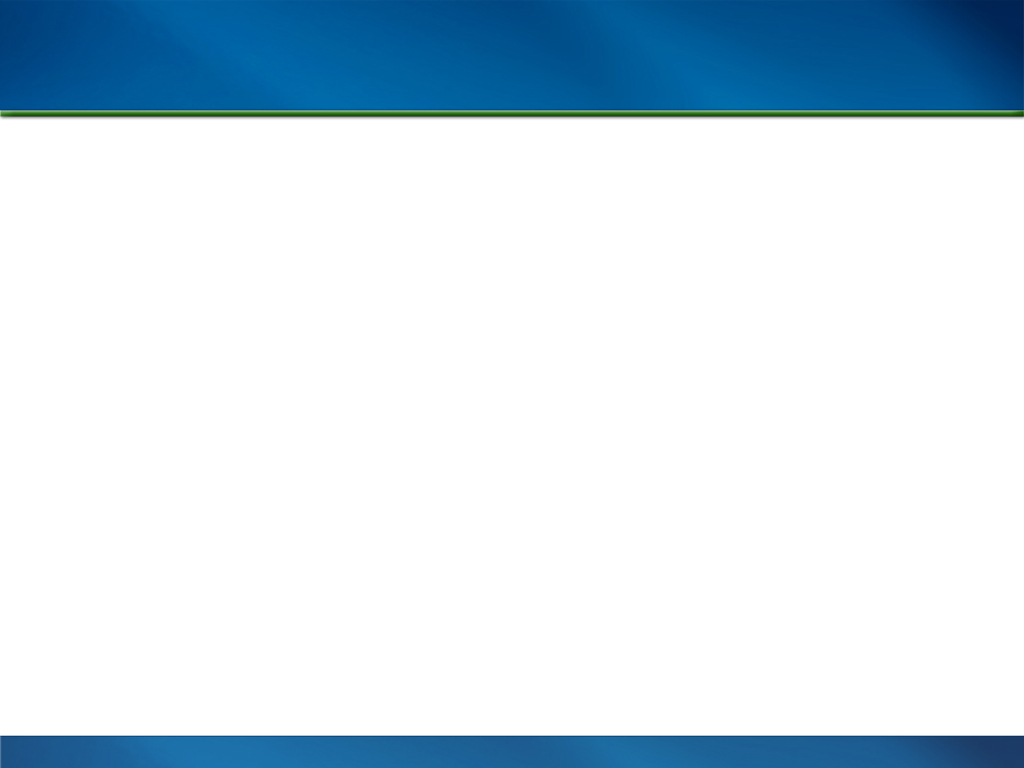 Economic Impact
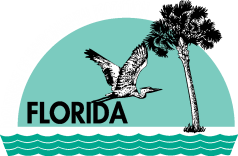 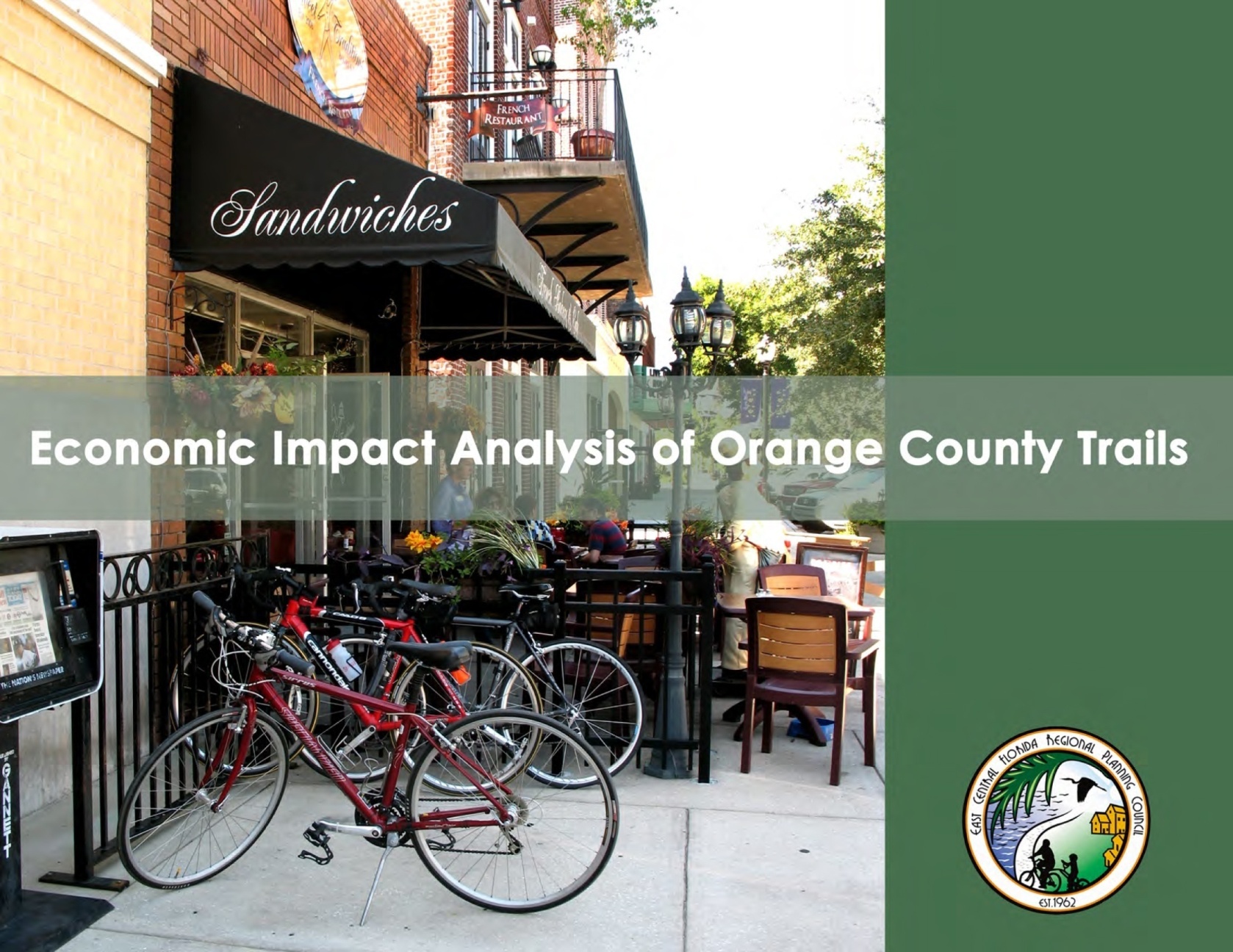 Three trails
supported
$42 Million
516 Jobs
ECRRT study
14
[Speaker Notes: East Central Florida Regional Planning Council]
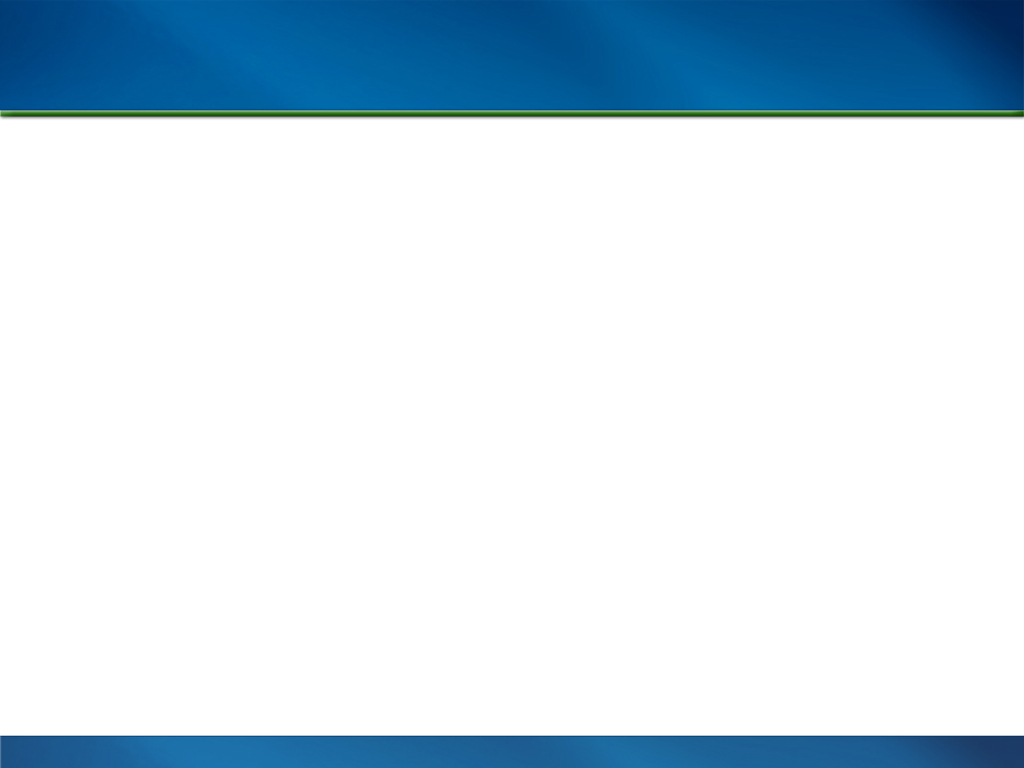 Tourism Destinations
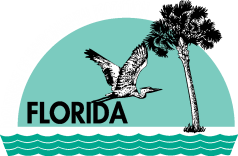 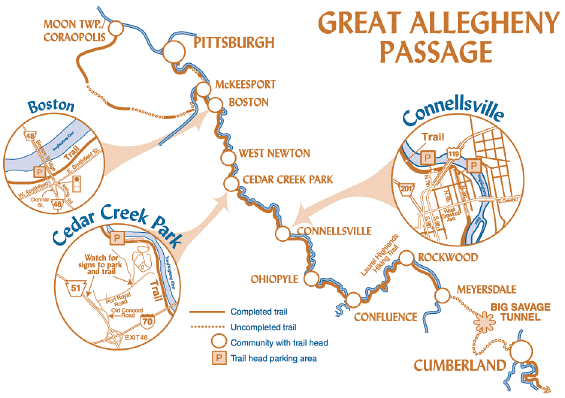 Trail users that were surveyed represented nearly every state in the continental United States and parts of Canada
15
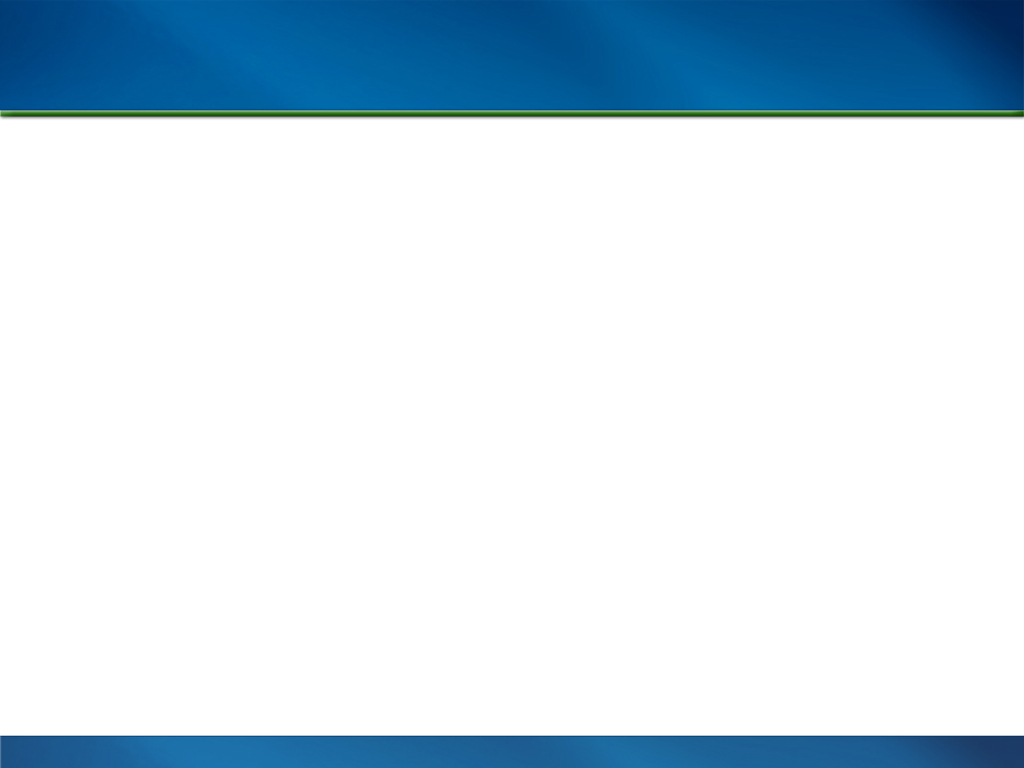 Tourism Destinations
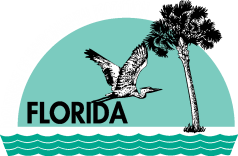 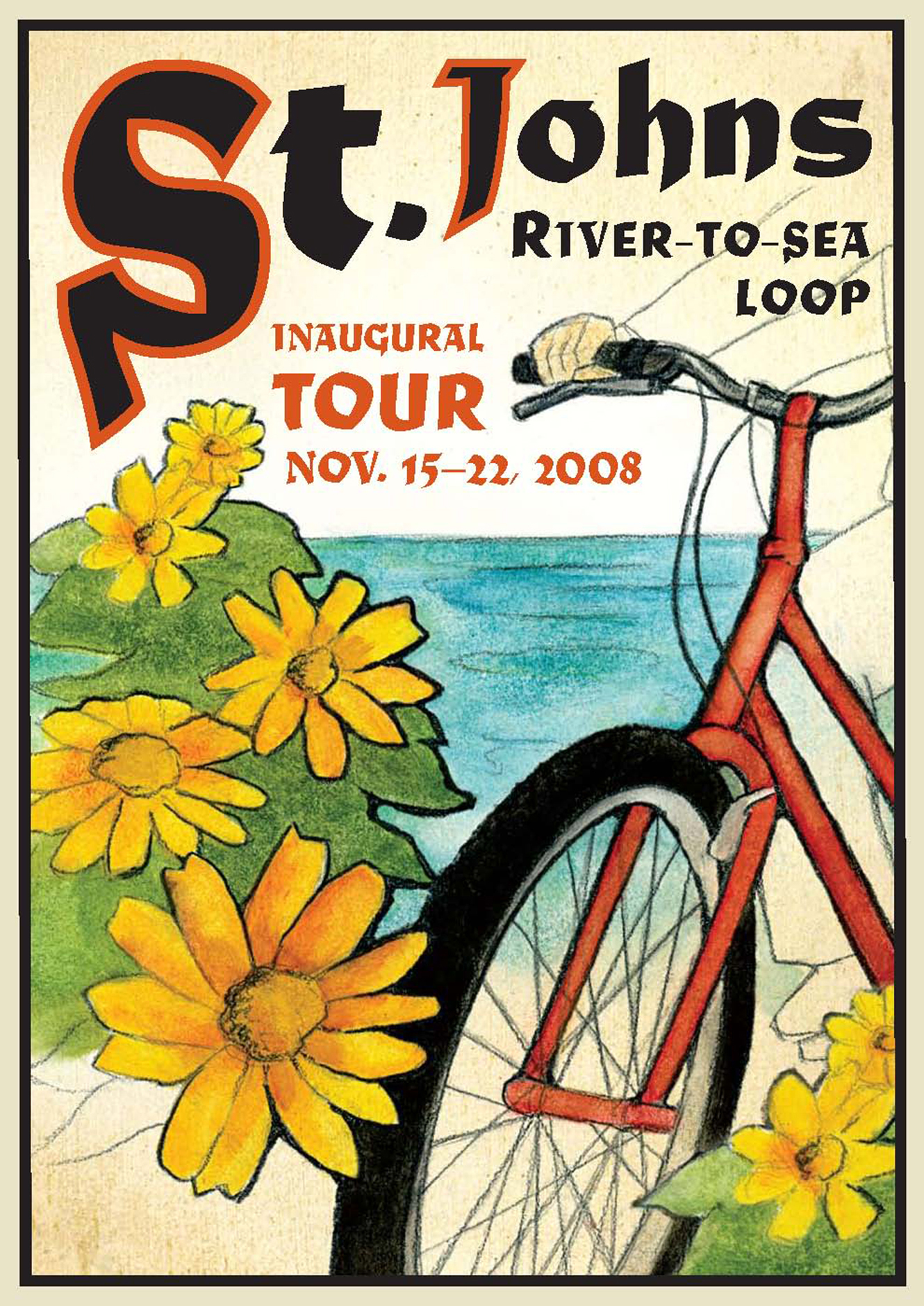 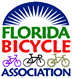 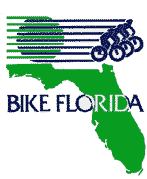 16
[Speaker Notes: National – Merritt Island National Wildlife Refuges, Cape Canaveral National Seashore, John F. Kennedy Space Center, two National Monuments, the Ocala National Forest and numerous National Register Sites; Eight State Parks (Gamble Rogers, North Peninsula, Blue Springs, Deleon, Dunns Creek, Anastasia, Faver Dykes, Washington Oaks); Six Scenic Byways (River of Lakes, Black Bear, A1A, Ormond Scenic, Indian River Lagoon, Heritage Crossroads); and ?].]
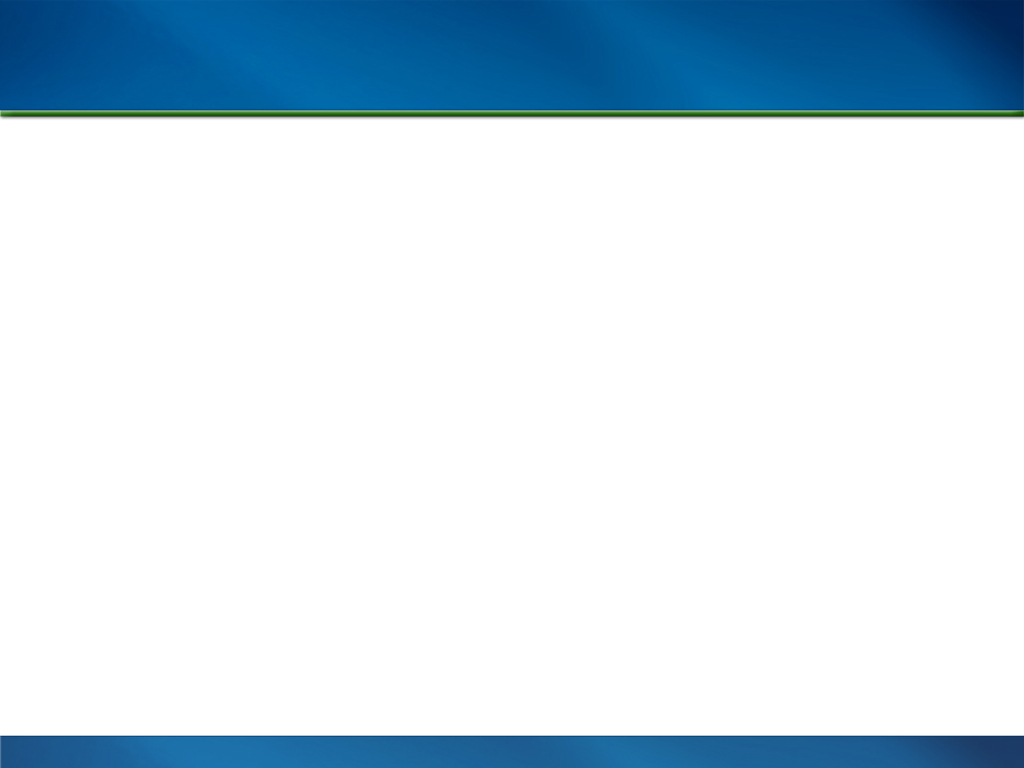 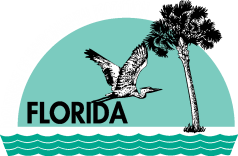 The Trail as Selling Point
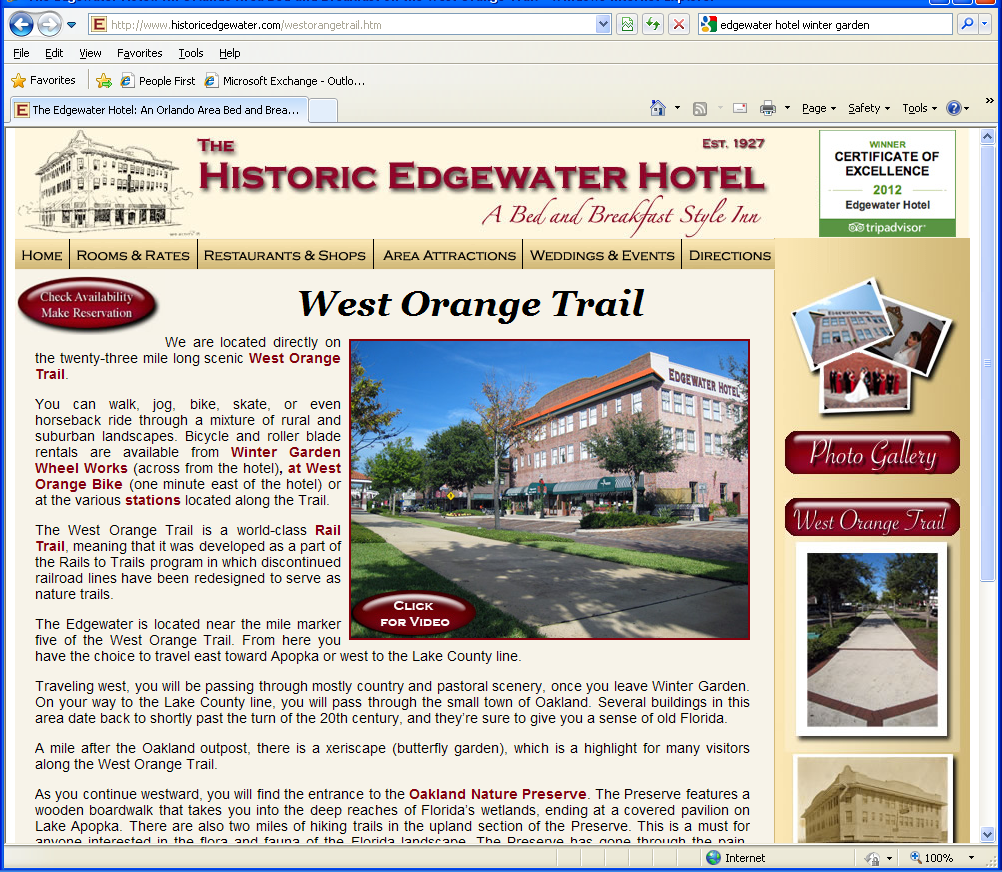 17
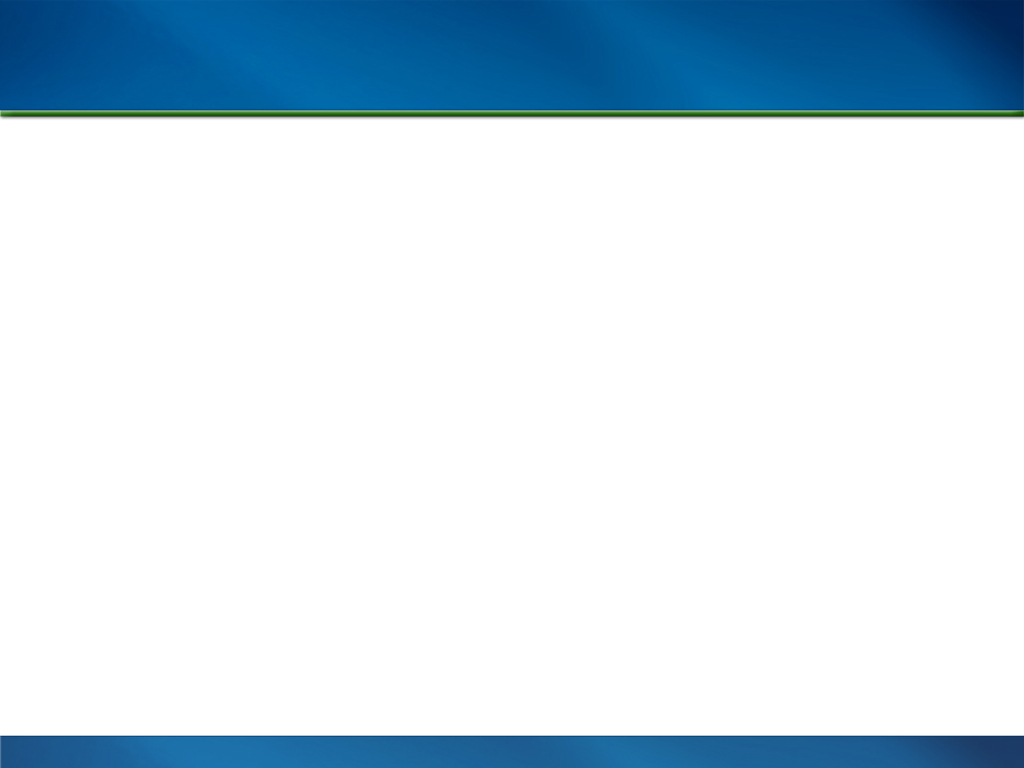 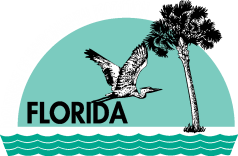 Florida Trail Town
City of Winter Garden 
West Orange Trail
“Quality of life is one of our essential selling points and the Trail is an integral component of our quality of life.”
Mike Bollhoefer
Winter Garden City Manager
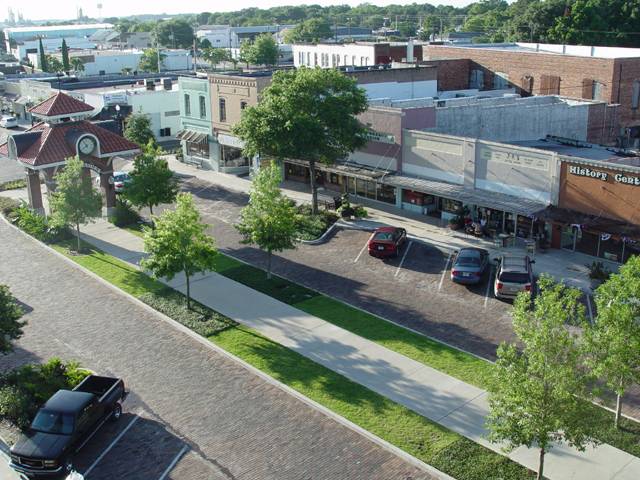 18
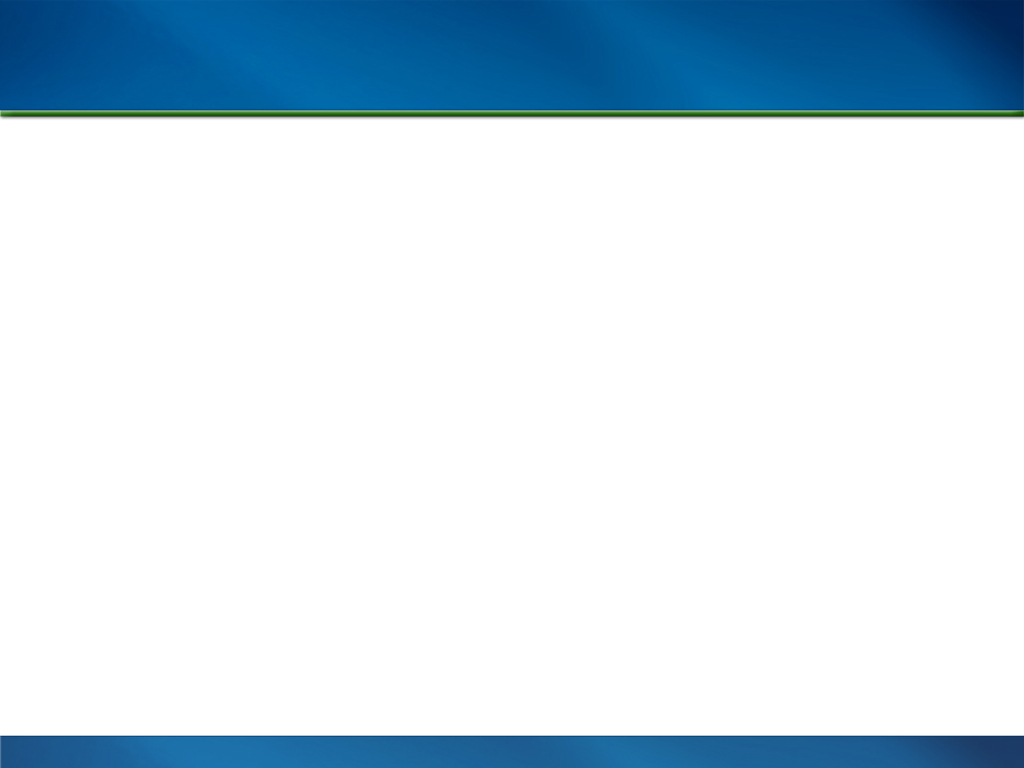 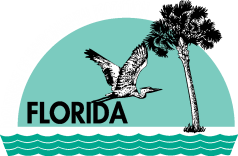 Florida Trail Town
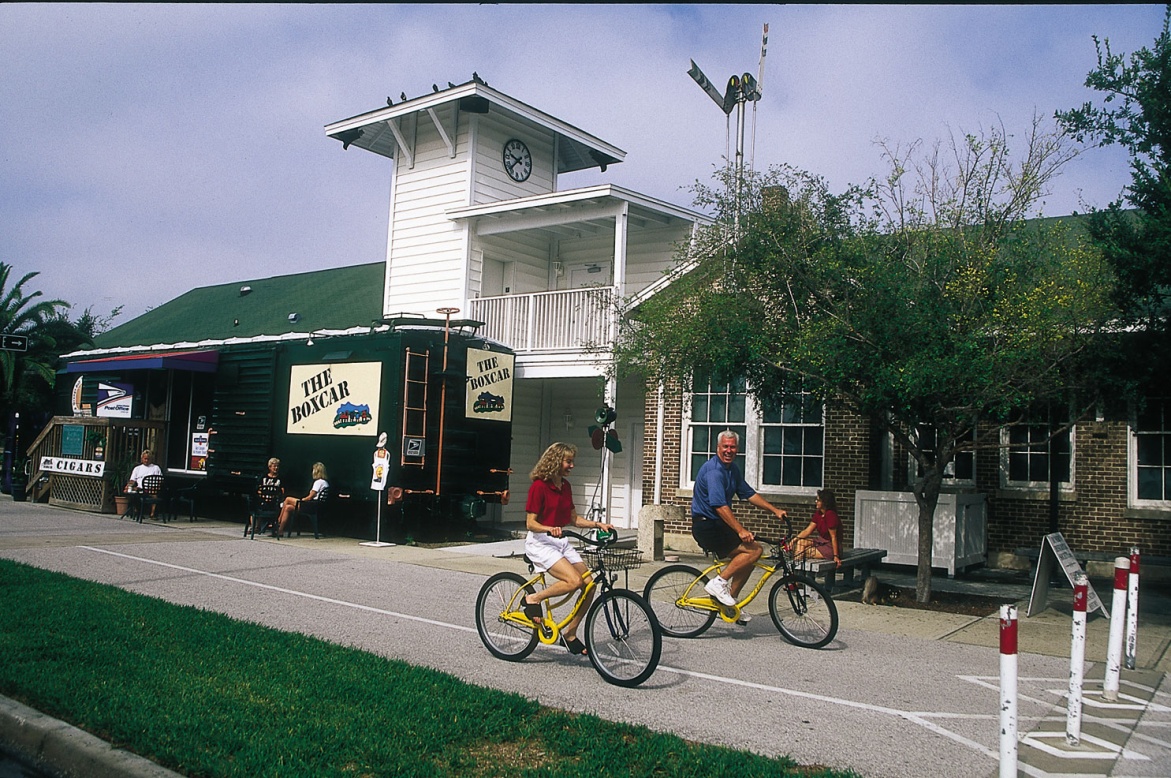 The Pinellas Trail 
is an 
“economic engine.”
Bob Ironsmith
Dunedin Economic 
Development Director
Downtown Dunedin business occupancy rates:
 1980s (before the trail) – 30%
Today (with the trail) – 95%
19
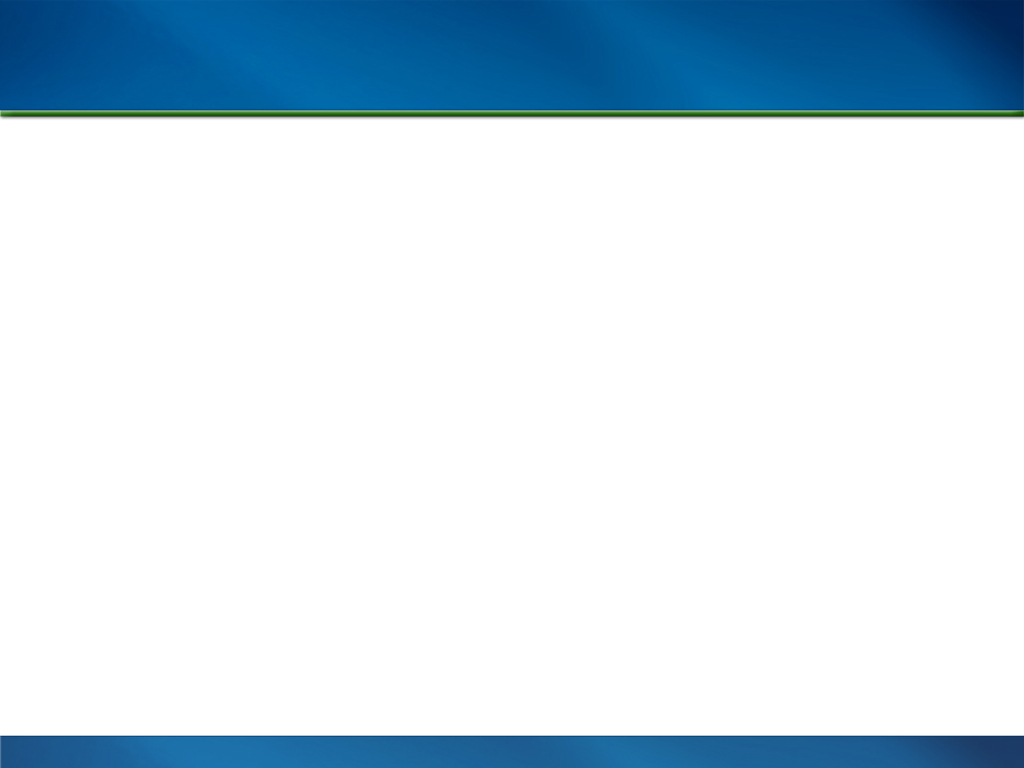 Centerpiece of Plan
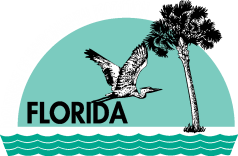 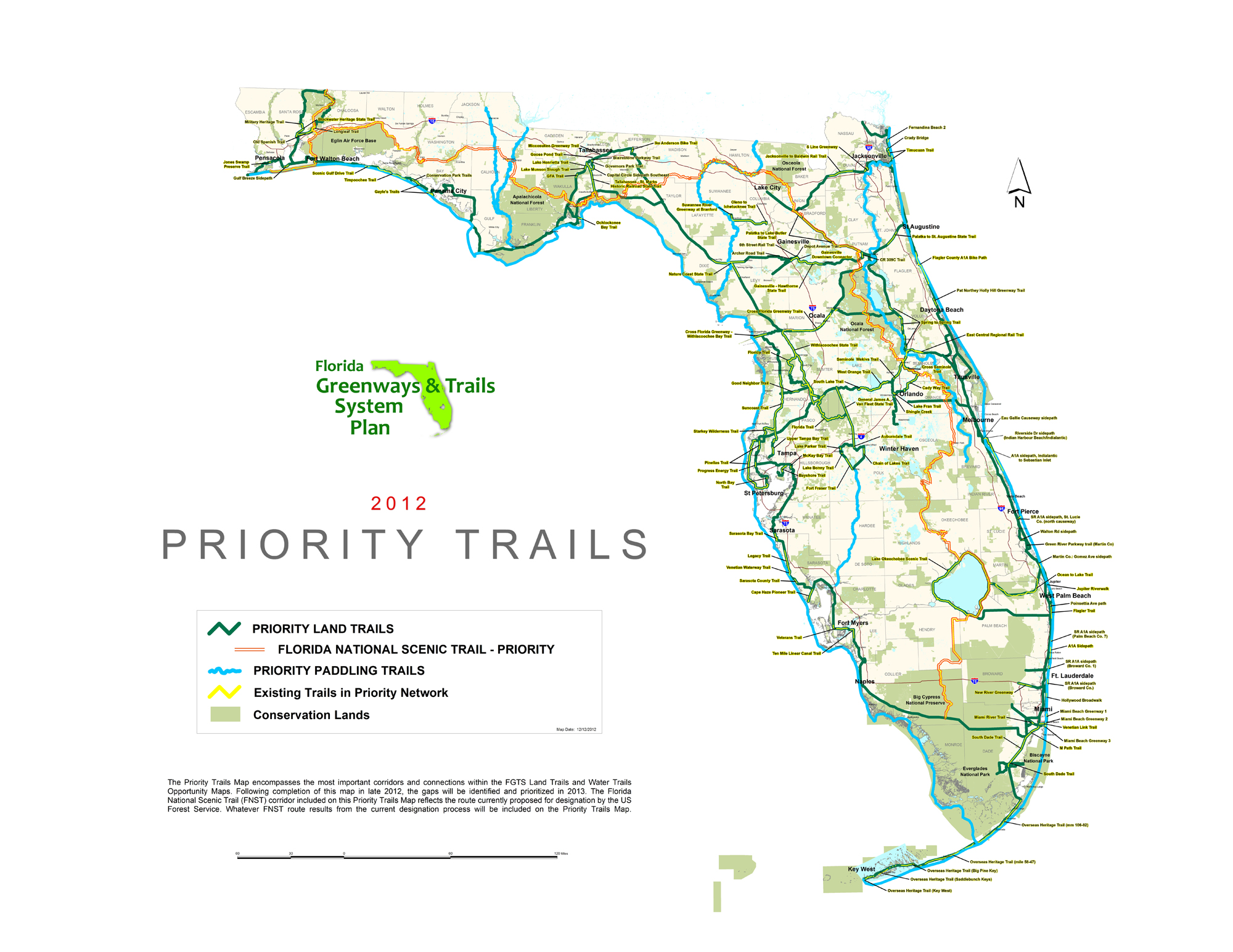 Approved by the Florida Greenways and Trails Council - December 2012
20
[Speaker Notes: In 1991 the concept of the East Coast Greenway was first developed creating an off-road, 3,000-mile trail connecting major cities between Calais, Maine and Key West, Florida. The Florida segment is 600-miles and constitutes 20 percent
of the total system.]
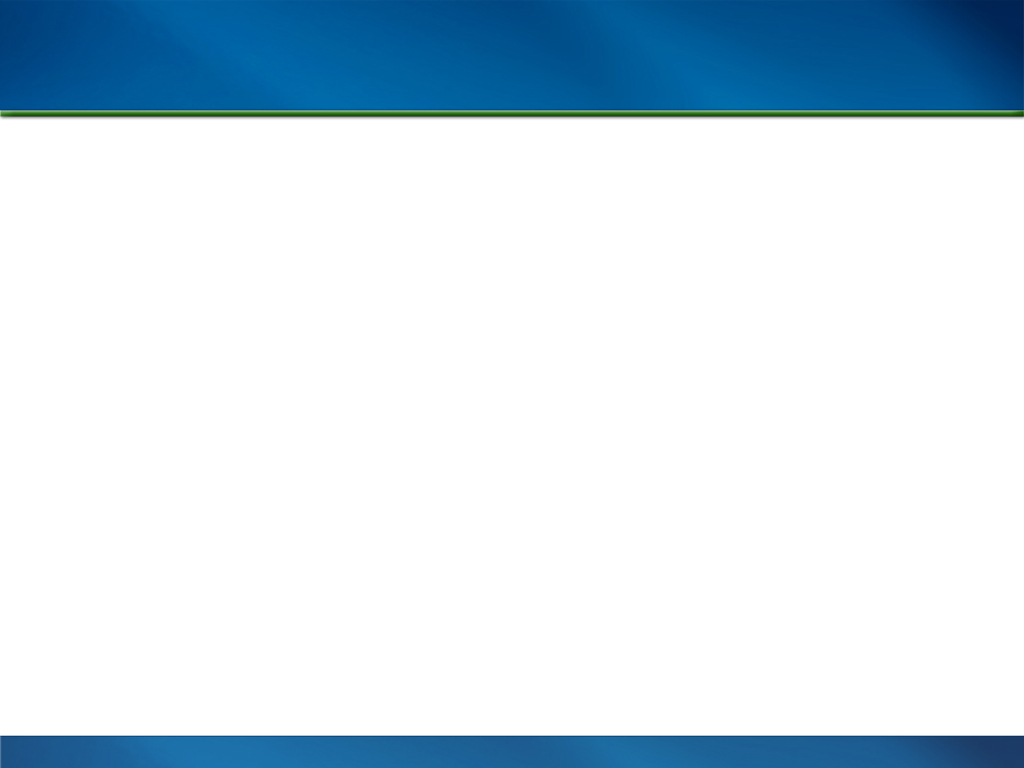 The Vision
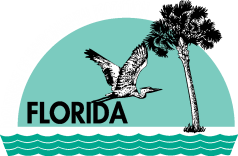 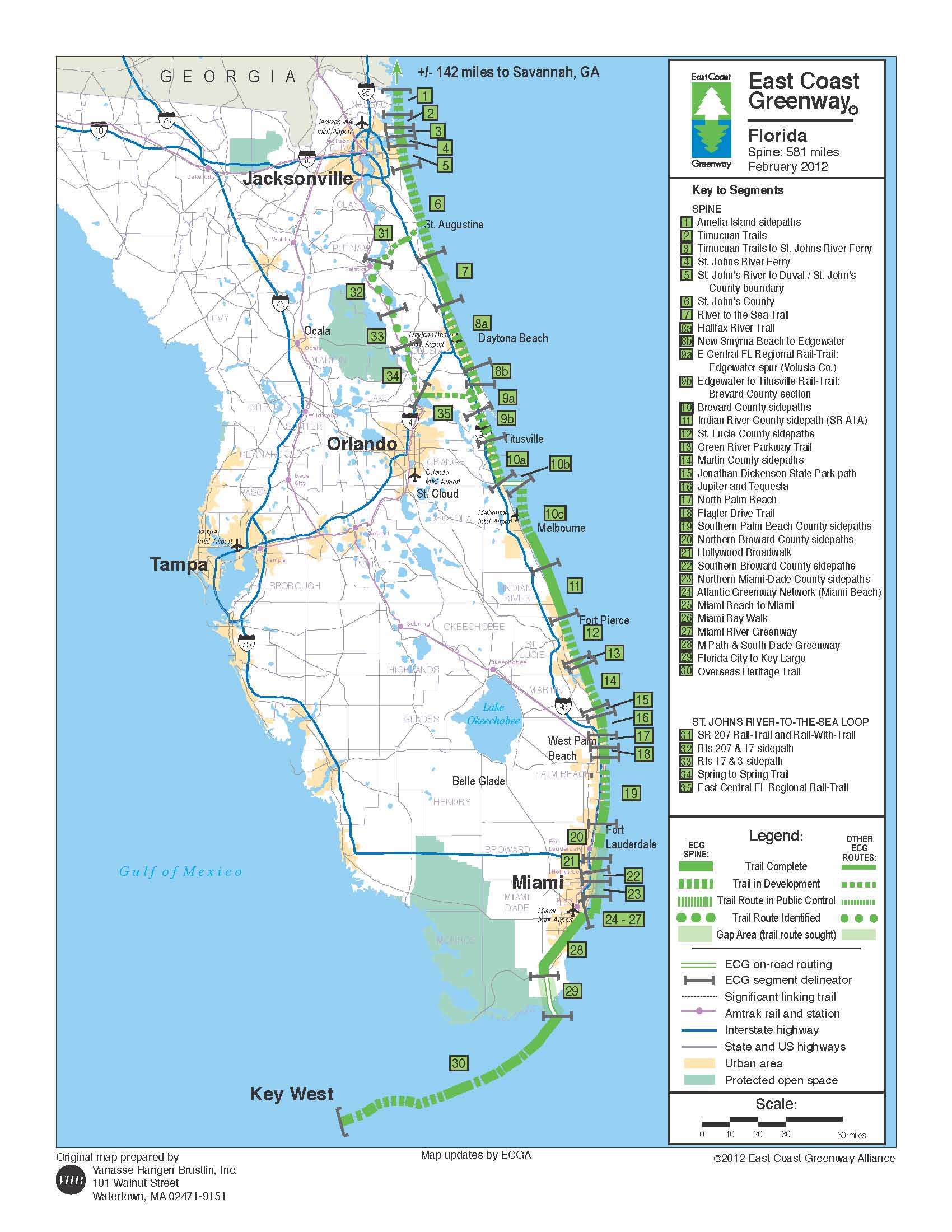 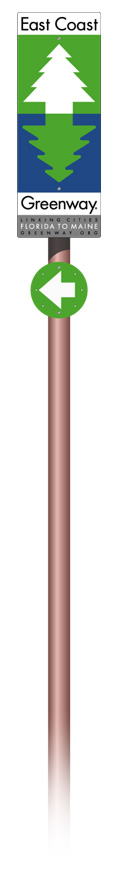 21
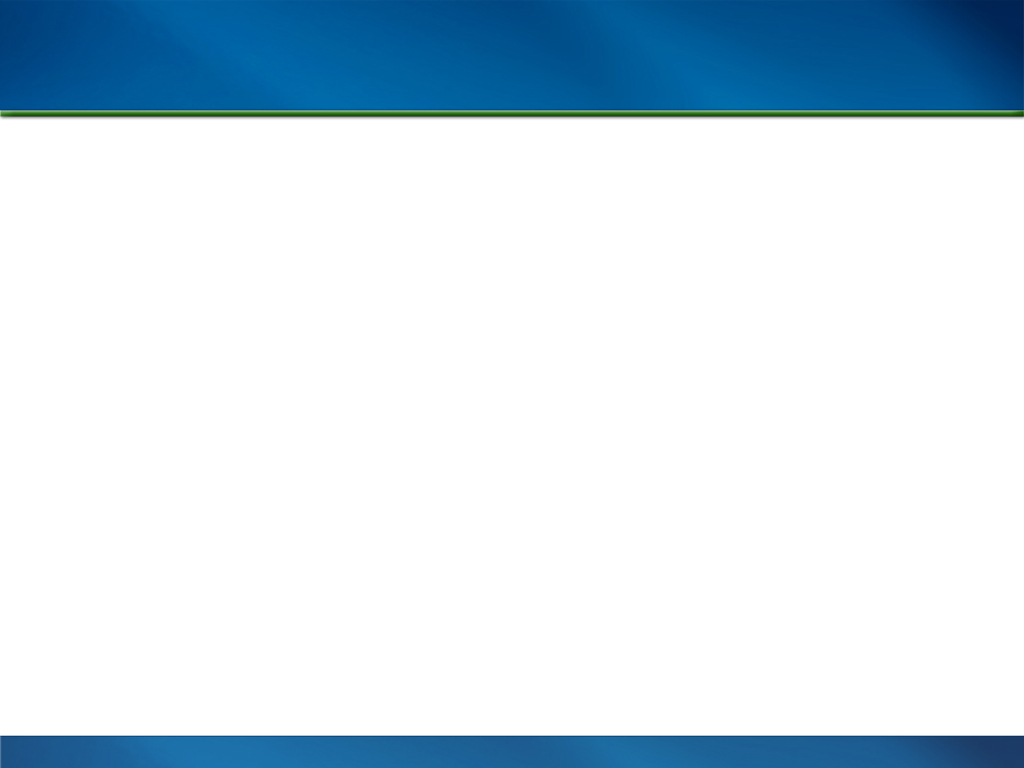 Gap Map
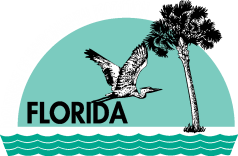 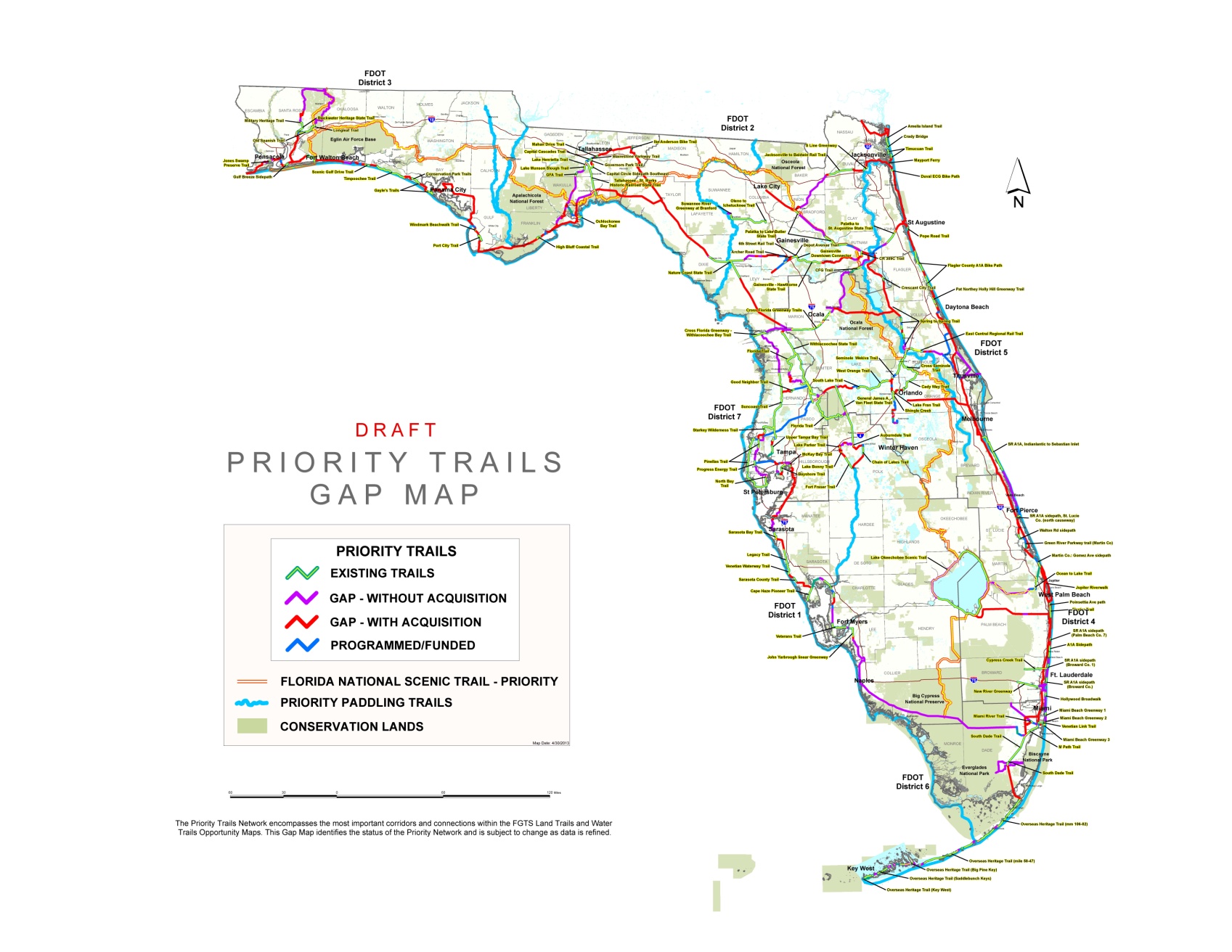 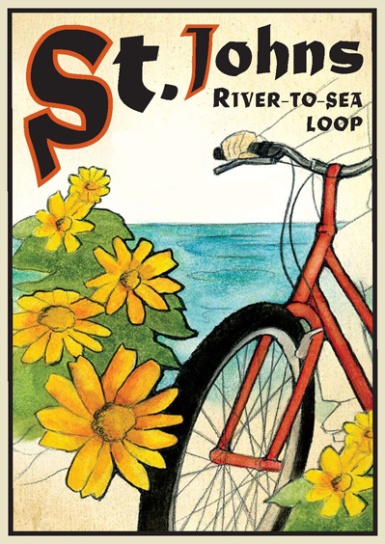 22
[Speaker Notes: This portion of the East Coast Greenway is a segment of the 260-mile St. Johns River-to-Sea Loop. The Johns River-to-Sea Loop was established in 2008 through a Memorandum of Agreement signed by 5-counties (St. Johns, Putnam, Flagler, Volusia and Brevard). Bike Florida hosted the inaugural tour. The Loop is being completed through the cooperation of non profits, municipalities, counties, state and federal agencies, and private sector entities. 
The momentum behind the development of the East Coast Greenway and the St. Johns River-to-Sea Loop is continually growing and implements the Priority Network identified by the Florida Greenways and Trails System Plan. The Priority Network is a centerpiece of the Florida Greenways and Trails System Plan.]
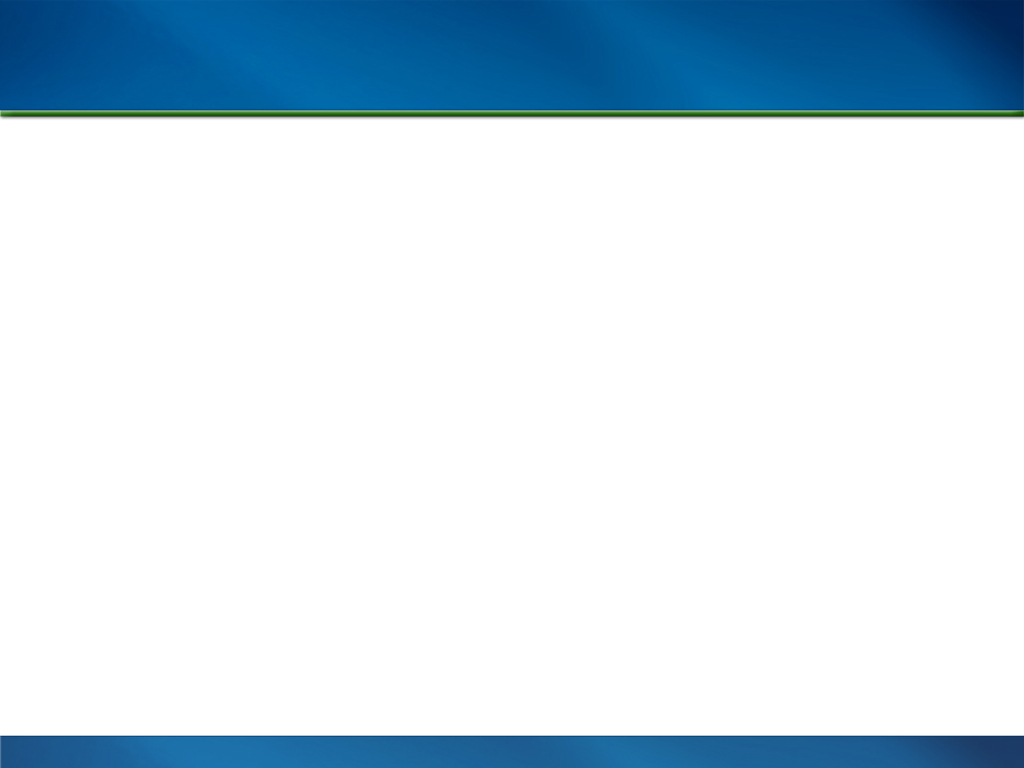 Gap Map
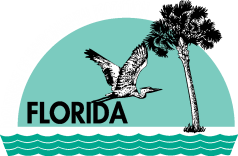 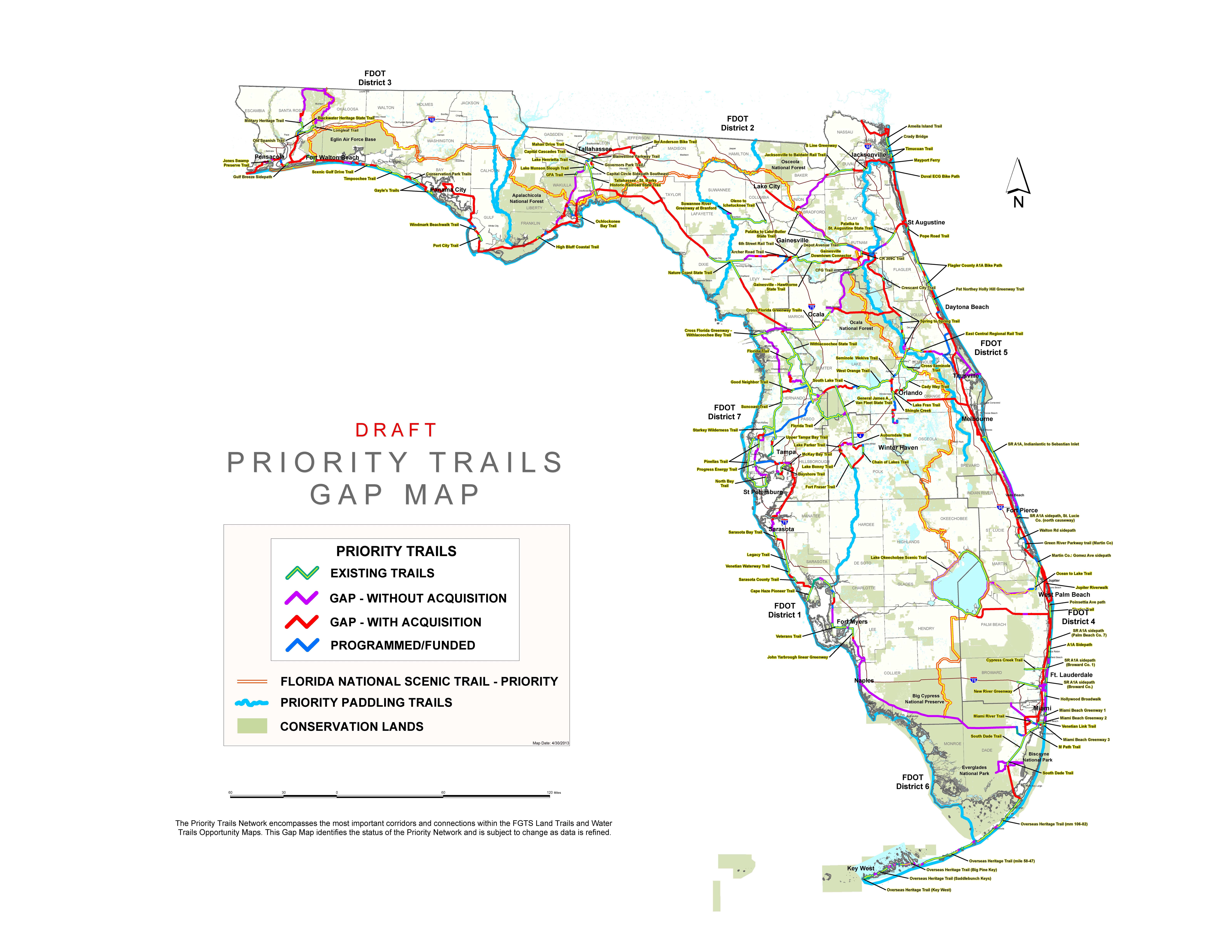 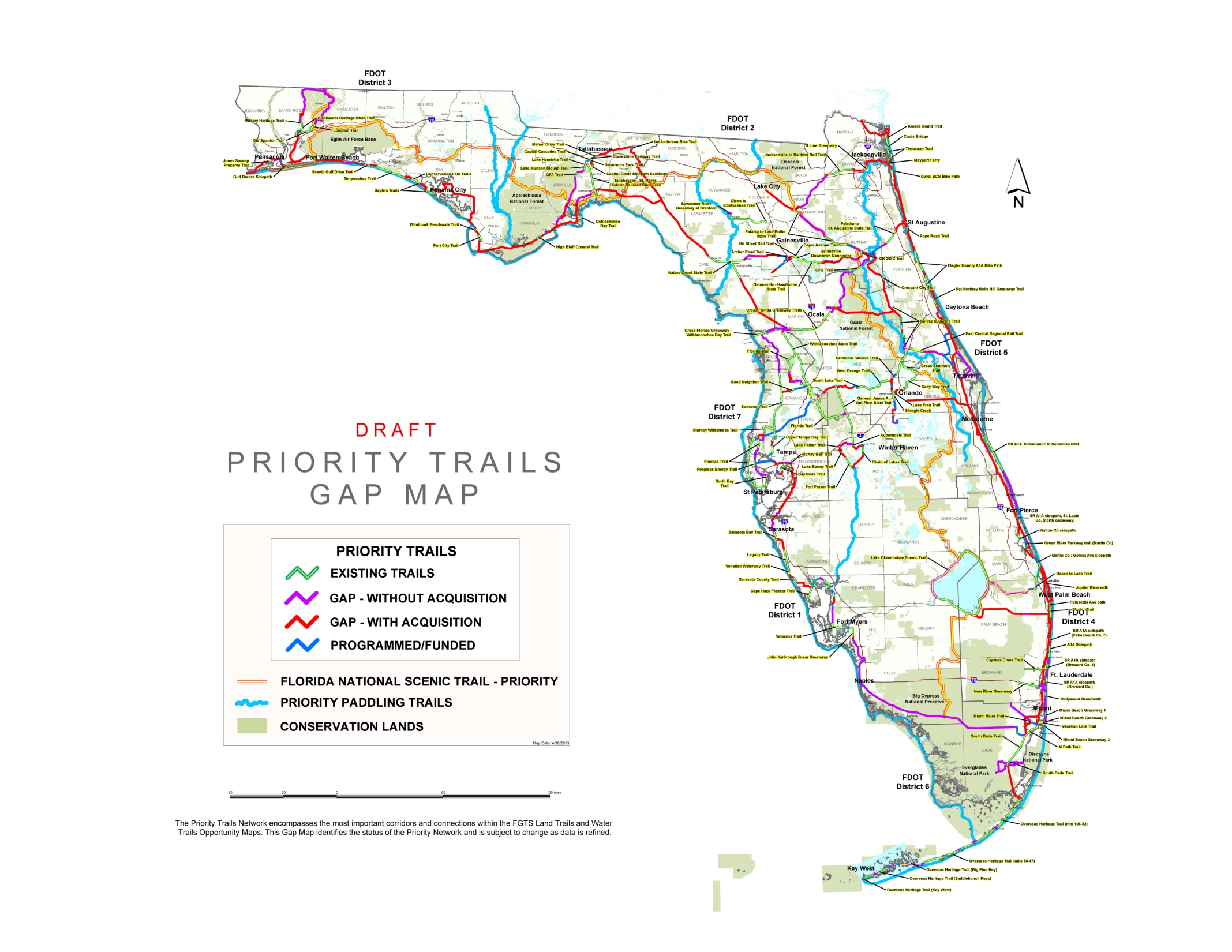 23
[Speaker Notes: This portion of the East Coast Greenway is a segment of the 260-mile St. Johns River-to-Sea Loop. The Johns River-to-Sea Loop was established in 2008 through a Memorandum of Agreement signed by 5-counties (St. Johns, Putnam, Flagler, Volusia and Brevard). Bike Florida hosted the inaugural tour. The Loop is being completed through the cooperation of non profits, municipalities, counties, state and federal agencies, and private sector entities. 
The momentum behind the development of the East Coast Greenway and the St. Johns River-to-Sea Loop is continually growing and implements the Priority Network identified by the Florida Greenways and Trails System Plan. The Priority Network is a centerpiece of the Florida Greenways and Trails System Plan.]
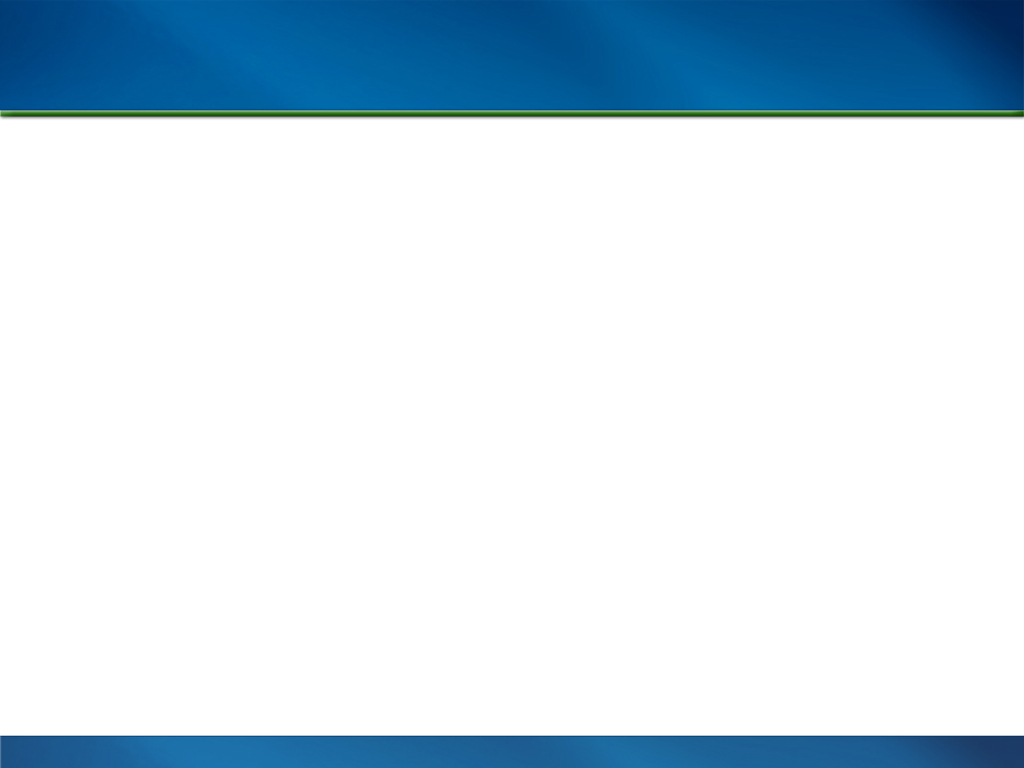 OGT Functions
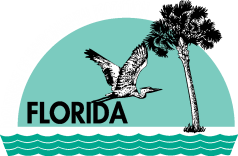 Develop and Implement Plan
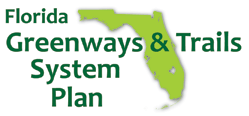 Identify and Prioritize FGTS
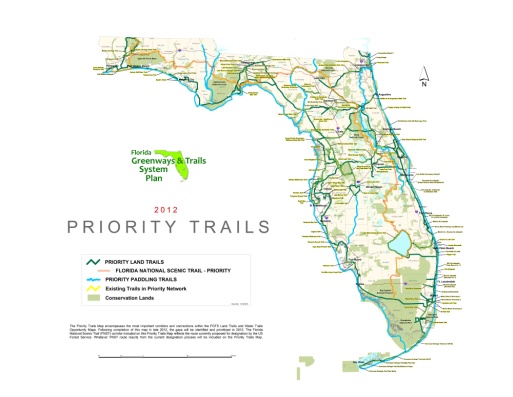 Coordinate Completion of   FGTS Priorities
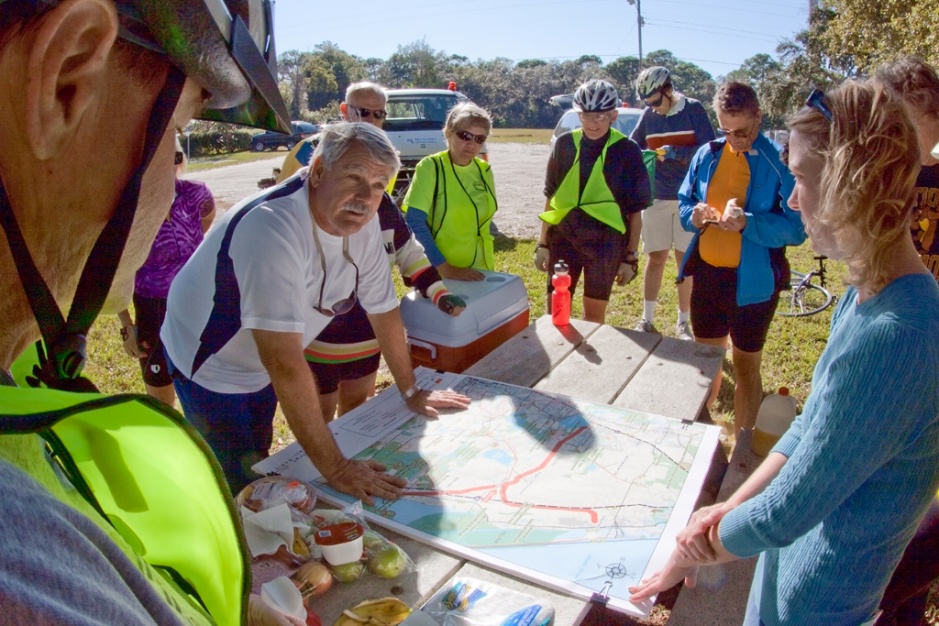 Promote the FGTS
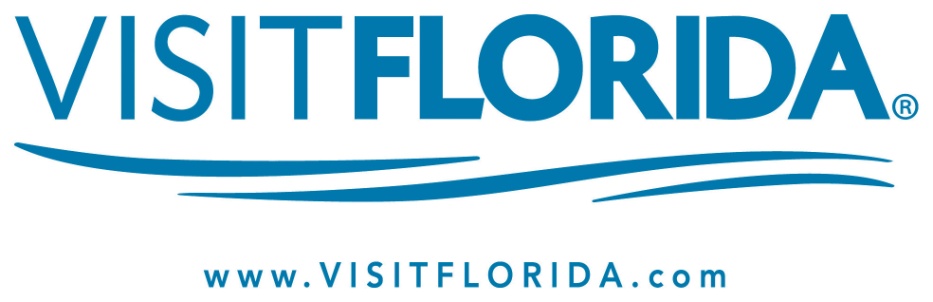 24
Closing Gaps in the FGTS
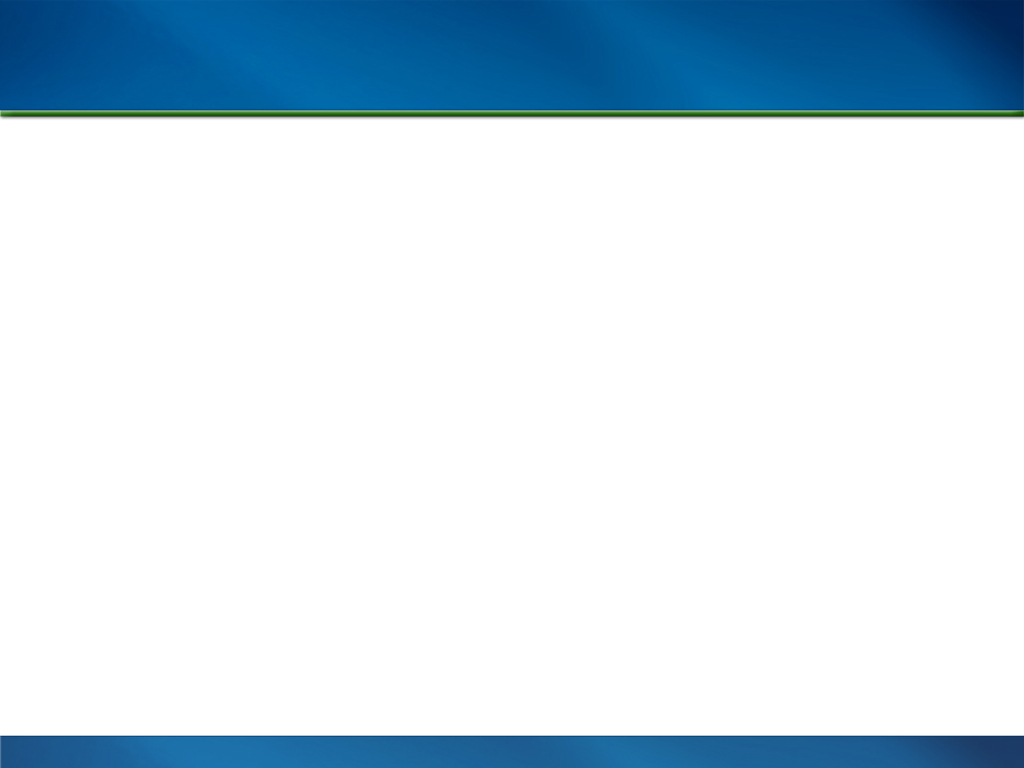 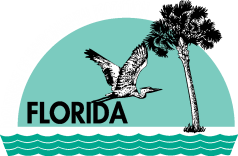 Florida Greenways and Trails System
Top Tier Projects

Gap Prioritization

Gap Identification

Priority Trails
statewide list by district/region
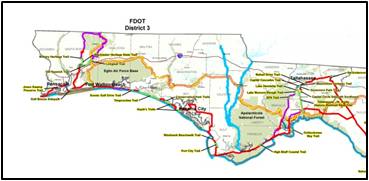 ?
1
?
by district/region
?
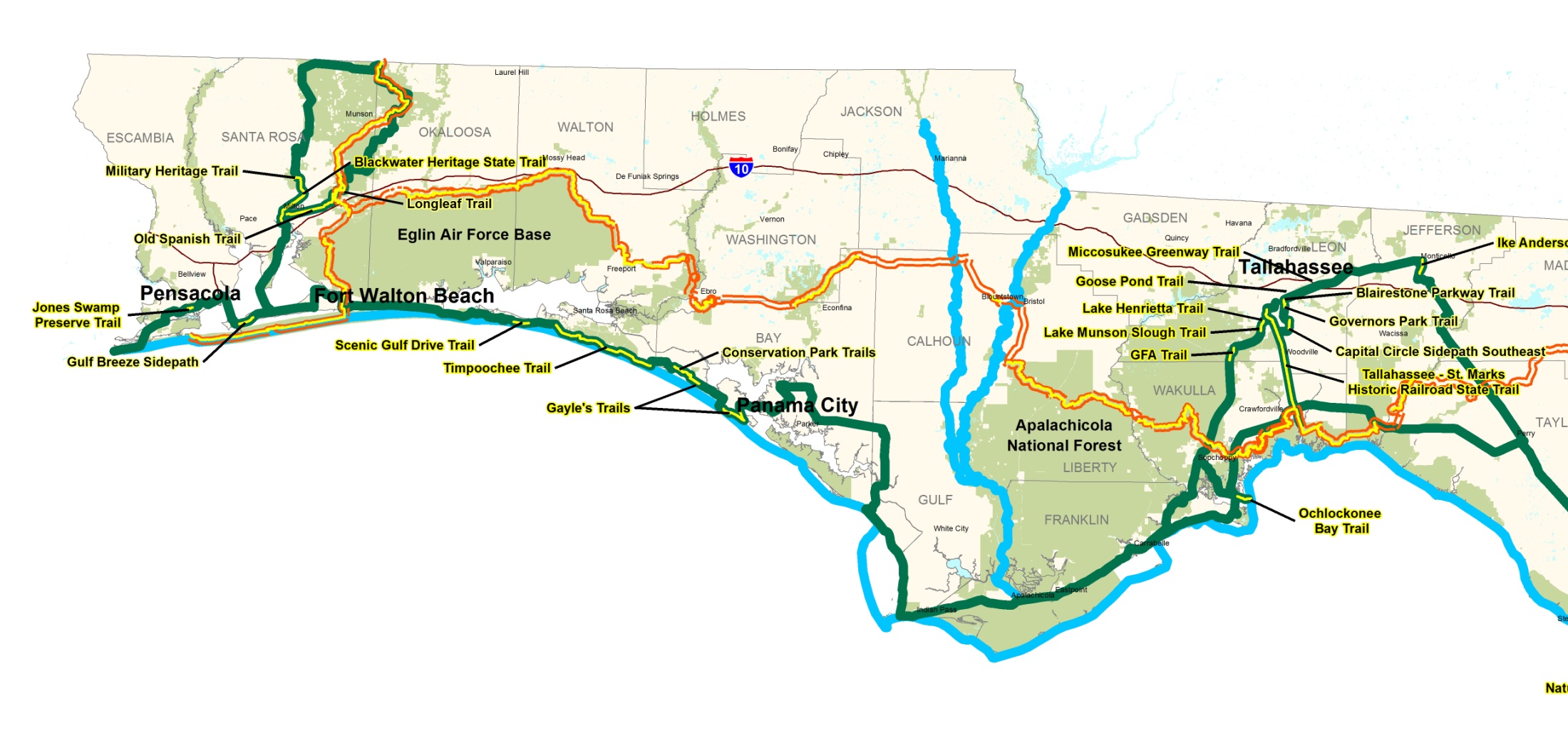 by district/region
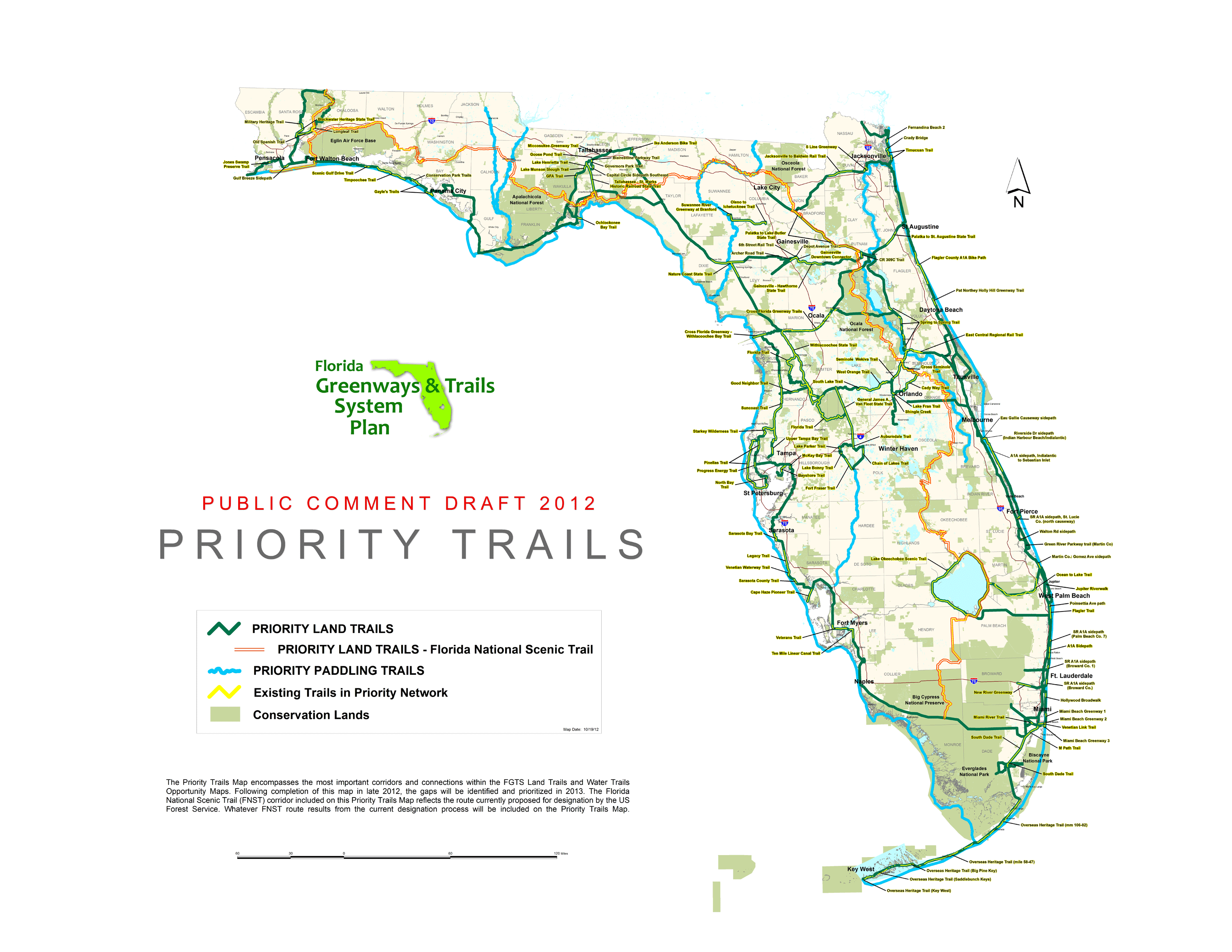 statewide
25
[Speaker Notes: Strategy 1.3: Evaluate and determine gaps within the Priority Trails Map to identify where to best target resources and funding. 
Objective 1.3.1: OGT will, by December 2013, analyze the Priority Trails Map in coordination with partners, to identify all gaps. 
Objective 1.3.2: OGT will, by December 2013, prioritize the Priority Trails gaps, in coordination with partners, to determine the relative importance of each gap.]
Process to Close Gaps
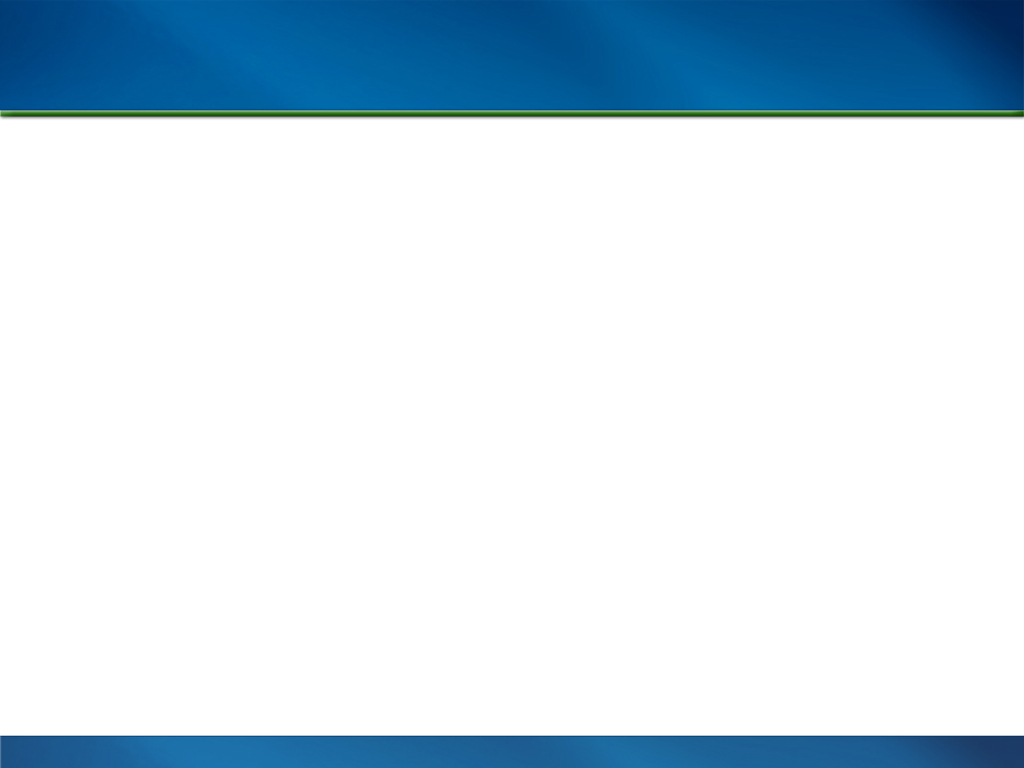 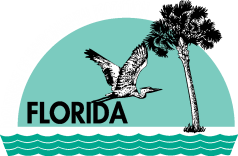 OGT Coordinates with Lead Entity
Lead Entity
DETERMINE
TOP TIER 
PROJECT
READINESS
ACQUIRE
and/or
DEVELOP
IDENTIFY
FUNDING
EXTERNALLead
Local
State
Federal
Private
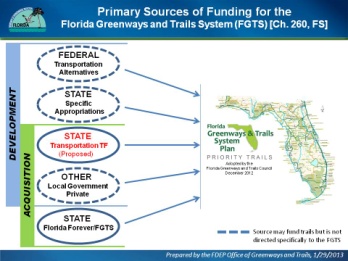 INTERNAL
Lead
DRP
26
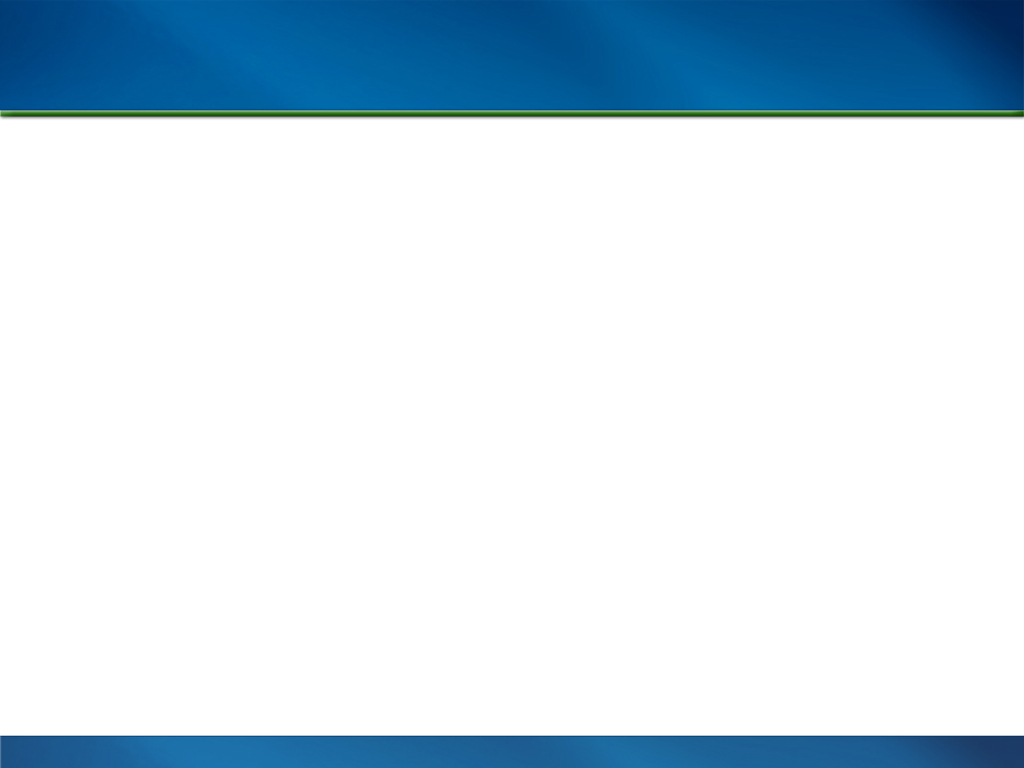 Primary Sources of Funding for the 
Florida Greenways and Trails System (FGTS) [Ch. 260, FS]
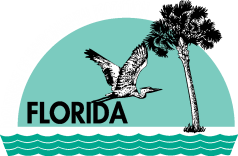 FEDERAL
Transportation 
Alternatives
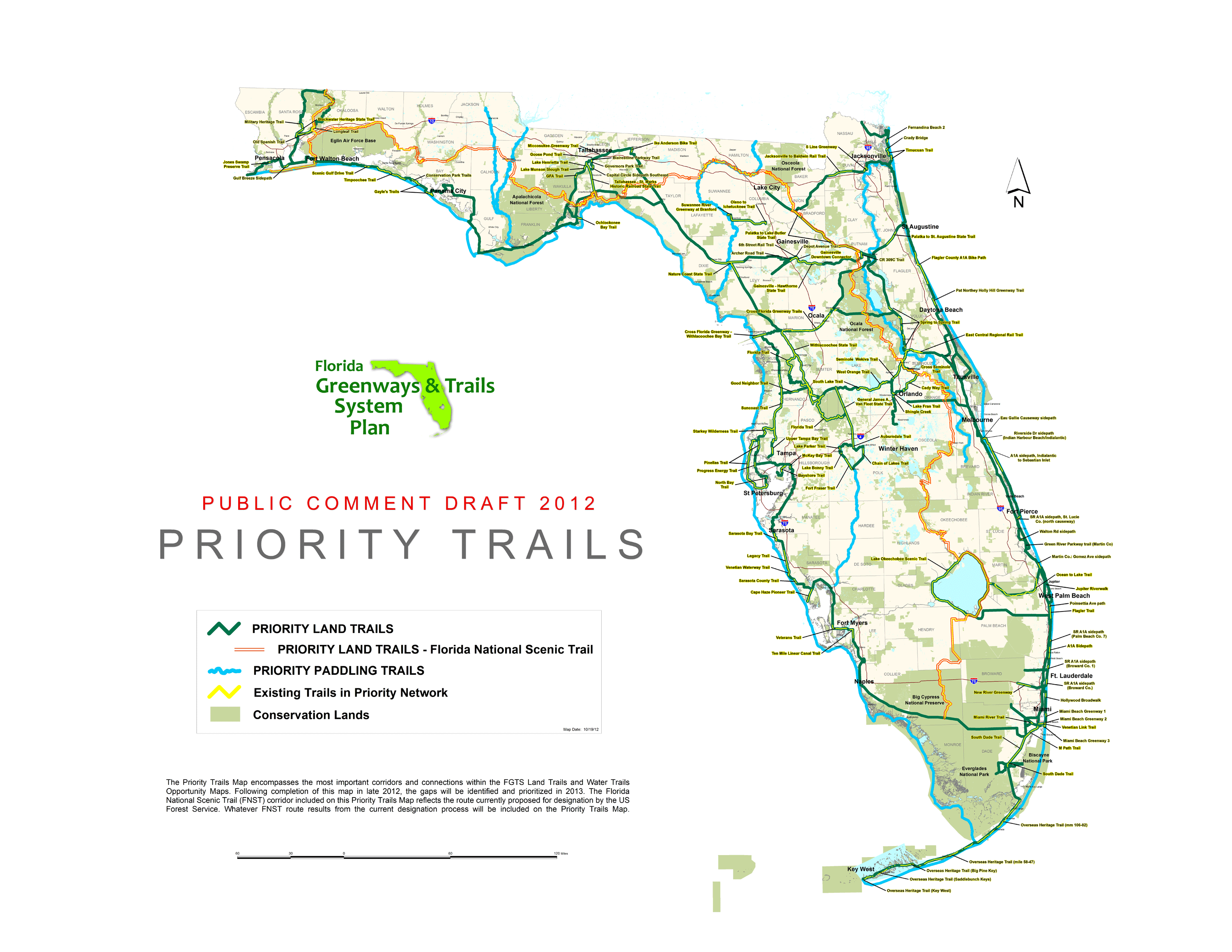 STATE 
Specific 
Appropriations
DEVELOPMENT
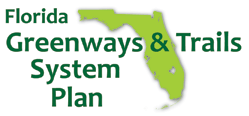 OTHER 
Local Government
Private
Adopted by the Florida Greenways and Trails Council
December 2012
ACQUISITION
STATE 
Florida Forever/FGTS
Source may fund trails but is not 
directed specifically to the FGTS
27
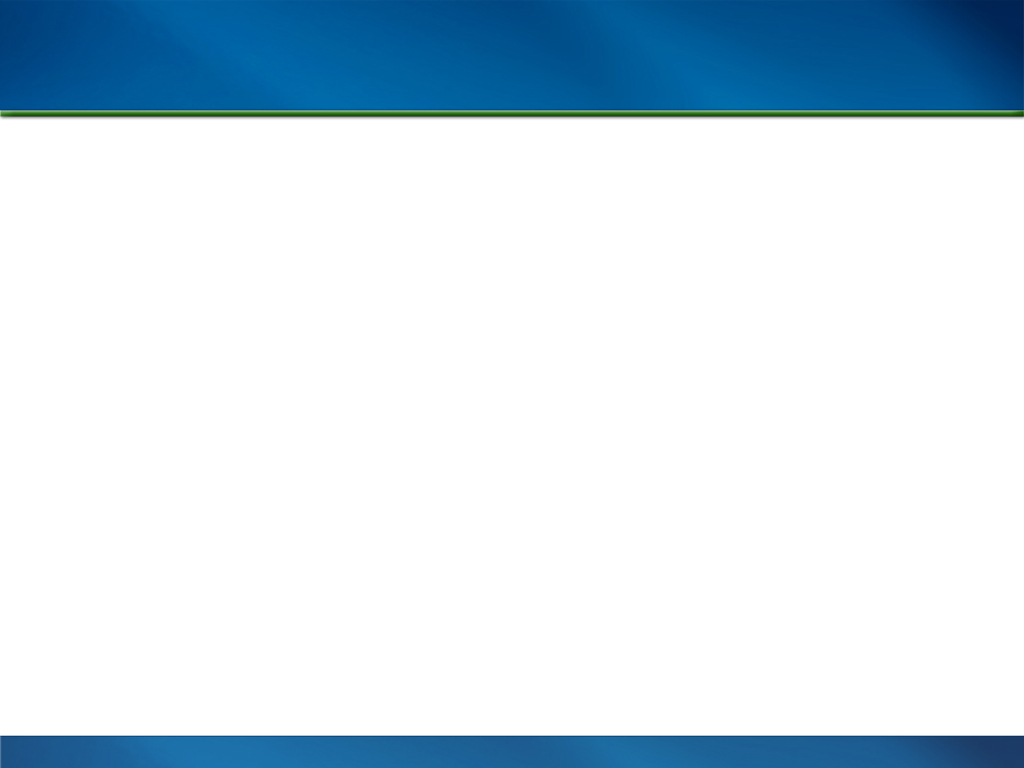 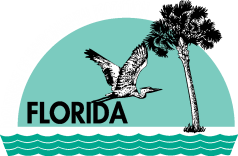 Questions?
Robin Birdsong850-245-2052
Robin.Birdsong@dep.state.fl.us
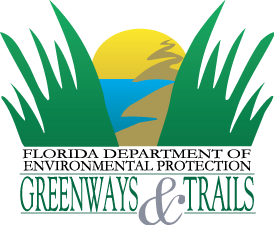 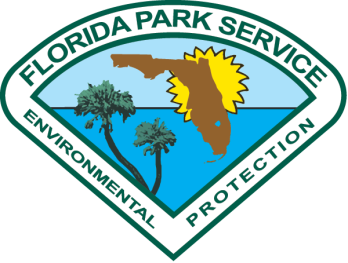 28